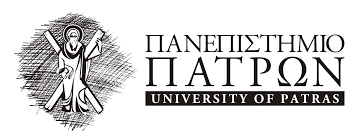 ΤΜΗΜΑ ΔΙΟΙΚΗΣΗΣ ΕΠΙΧΕΙΡΗΣΕΩΝ ΑΚΑΔΗΜΑΪΚΟ ΕΤΟΣ: 2018-19
Επιλογή    Ανθρώπινου    Δυναμικού
Λεωνίδας Ε. Μαρούδας -  Καθηγητής
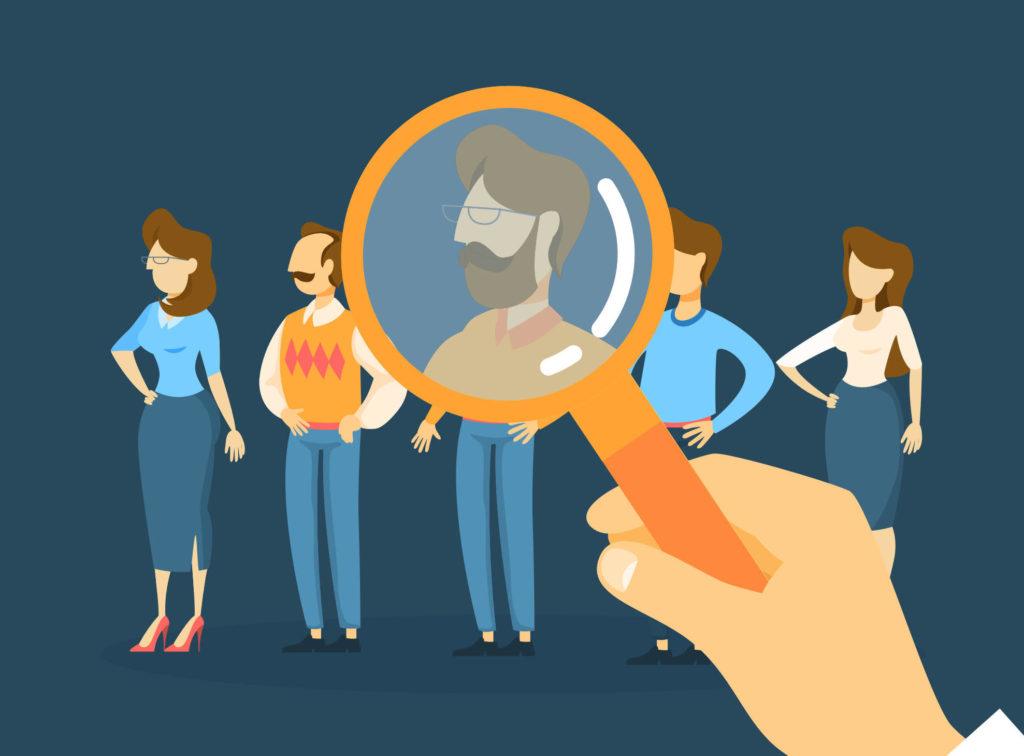 Επιλογή Εργαζομένων

Η διαδικασία μέσω της οποίας επιλέγονται τα άτομα που είναι κατάλληλα για την κάλυψη κενών ή νέων θέσεων εργασίας σε μία οργάνωση.

Η διαδικασία λήψης απόφασης για το ποιος υποψήφιος θα τοποθετηθεί σε μια θέση.

Πρόκειται για το σύνολο ενεργειών που αφορούν τη συγκέντρωση και αξιολόγηση πληροφοριών για κάθε υποψήφιο, ώστε να ληφθεί απόφαση για το ποιος θα επιλεγεί.
Επιλογή εργαζομένων
2
Οριζόντια  ολοκλήρωση  λειτουργιών  ανθρώπινου  δυναμικού
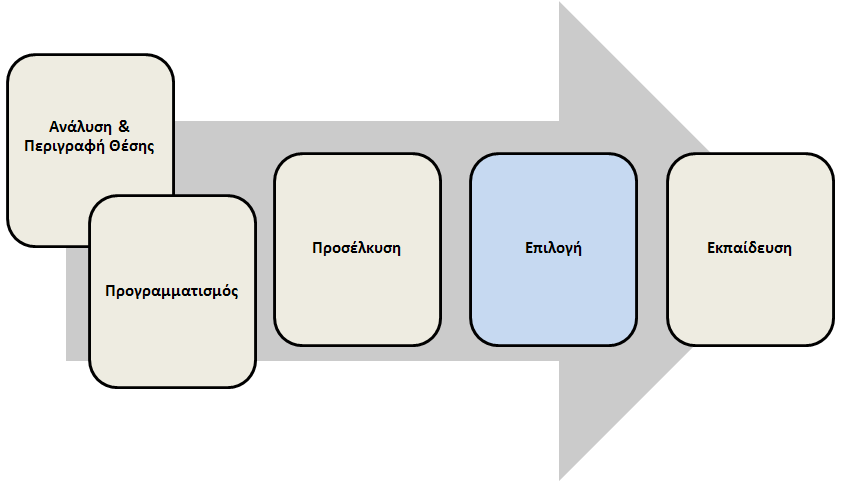 3
Η επιλογή ως διαδικασία
1)  Διαλογή αιτήσεων

2) Αρχική συνέντευξη επιλογής
 
3) Τεστ/Δοκιμασίες
 
4) Δεύτερη συνέντευξη (διαγνωστική)
5)  Έλεγχος συστάσεων
 
6)  Φυσική εξέταση (όπου απαιτείται)
 
7)  Λήψη απόφασης
 
8)  Αξιολόγηση διαδικασίας επιλογής
4
How to customize this template
Κριτήριο επιλογής
Η επιλογή του καταλληλότερου υποψηφίου στηρίζεται στην αντίληψη ότι μπορούμε να προβλέψουμε τη συμπεριφορά του ατόμου στο μέλλον αν εξετάσουμε τη συμπεριφορά που εκδήλωσε το άτομο στο παρελθόν.
 
 
Κριτήριο επιλογής: τα χαρακτηριστικά που πρέπει να έχει ένα άτομο για να εκτελέσει με επιτυχία τα καθήκοντα της θέσης εργασίας.
Π.χ., εξυπνάδα, ικανότητες, υποκίνηση, κ.λπ.


Δείκτες: μετρήσιμα ή εμφανή στοιχεία 
Π.χ., εκπαίδευση, ενδιαφέροντα, εργασιακή εμπειρία, συστάσεις, βραβεία, επιδόσεις σε τεστ, πιστοποιητικά, κ.λπ.
5
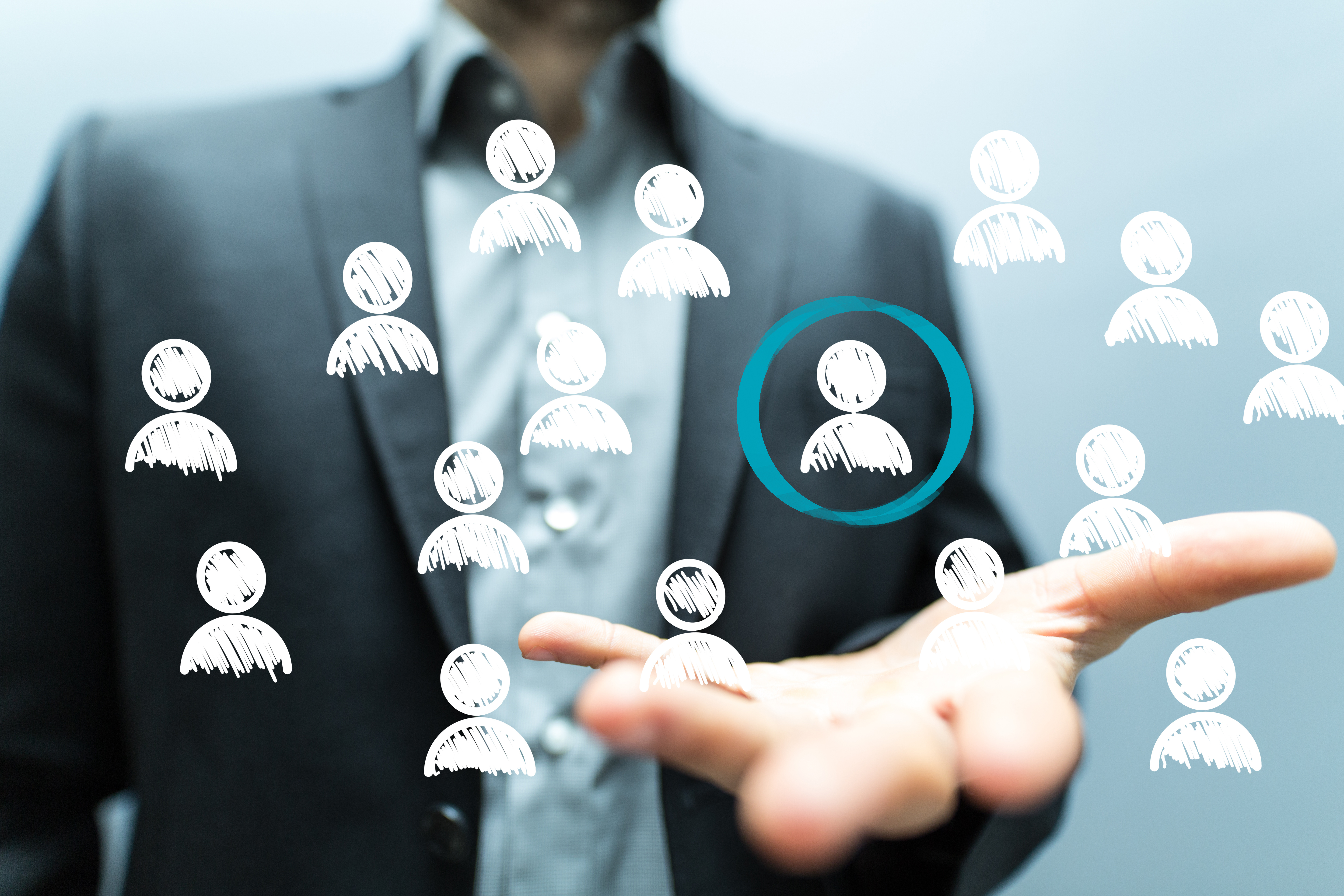 Κακή επιλογή συνεπάγεται:
Χαμηλή απόδοση

Επιπλέον εκπαίδευση

Αποθάρρυνση των υπολοίπων

Πολλές απουσίες
6
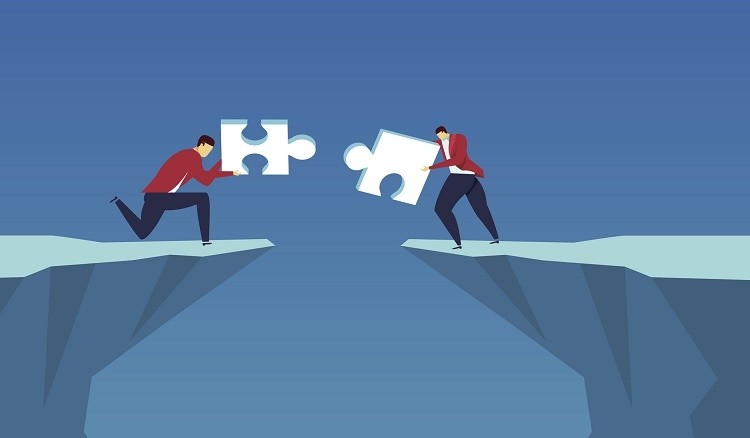 Ταίριασμα:

Η καταλληλότητα για τον οργανισμό: η συμφωνία μεταξύ ατόμου και οργάνωσης

Η καταλληλότητα για την ομάδα/λειτουργική καταλληλότητα: η συμφωνία μεταξύ ατόμου και ομάδας ή τμήματος

Η καταλληλότητα για τη θέση: η συμφωνία μεταξύ γνώσεων, δεξιοτήτων και ικανοτήτων με τις απαιτήσεις της θέσης


Ασυμφωνία: 
οι ανάγκες, τα ενδιαφέροντα, οι ικανότητες, η προσωπικότητα και οι προσδοκίες του ατόμου δεν ταιριάζουν με τα χαρακτηριστικά της θέσης, της ομάδας, του τμήματος ή της οργάνωσης.
Το «ταίριασμα»
7
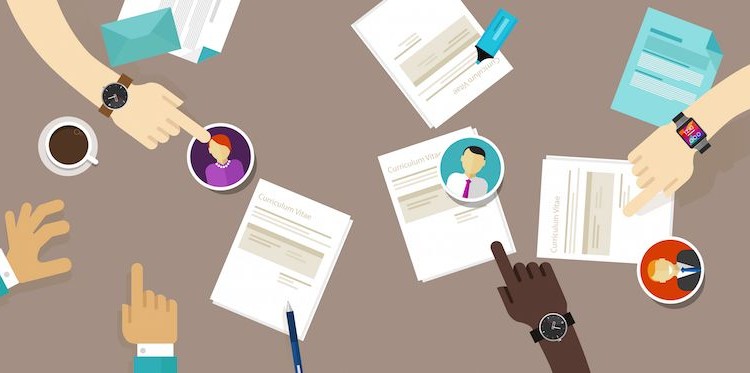 Διαδικασία διαλογής ή προεπιλογής των υποψηφίων ώστε να προσδιοριστεί το σύνολο εκείνων που κατέχουν τις ελάχιστες αναγκαίες δεξιότητες και ειδικότερα να αποκλειστούν εκείνοι που δεν κατέχουν τις ελάχιστες αναγκαίες δεξιότητες.
 
 
Συνήθως μια επιτροπή υψηλόβαθμων στελεχών αναλαμβάνει την προεπιλογή

Χρήση ενός συστήματος βαθμολόγησης

Χρήση ειδικού λογισμικού που κάνει την προεπιλογή των υποψηφίων αυτόματα (λογισμικό επεξεργασίας βιογραφικών και αιτήσεων) 

Μέσα Κοινωνικής Δικτύωσης (αμφιλεγόμενο)
Διαδικασία   επιλογής
και   «διαλογή»
8
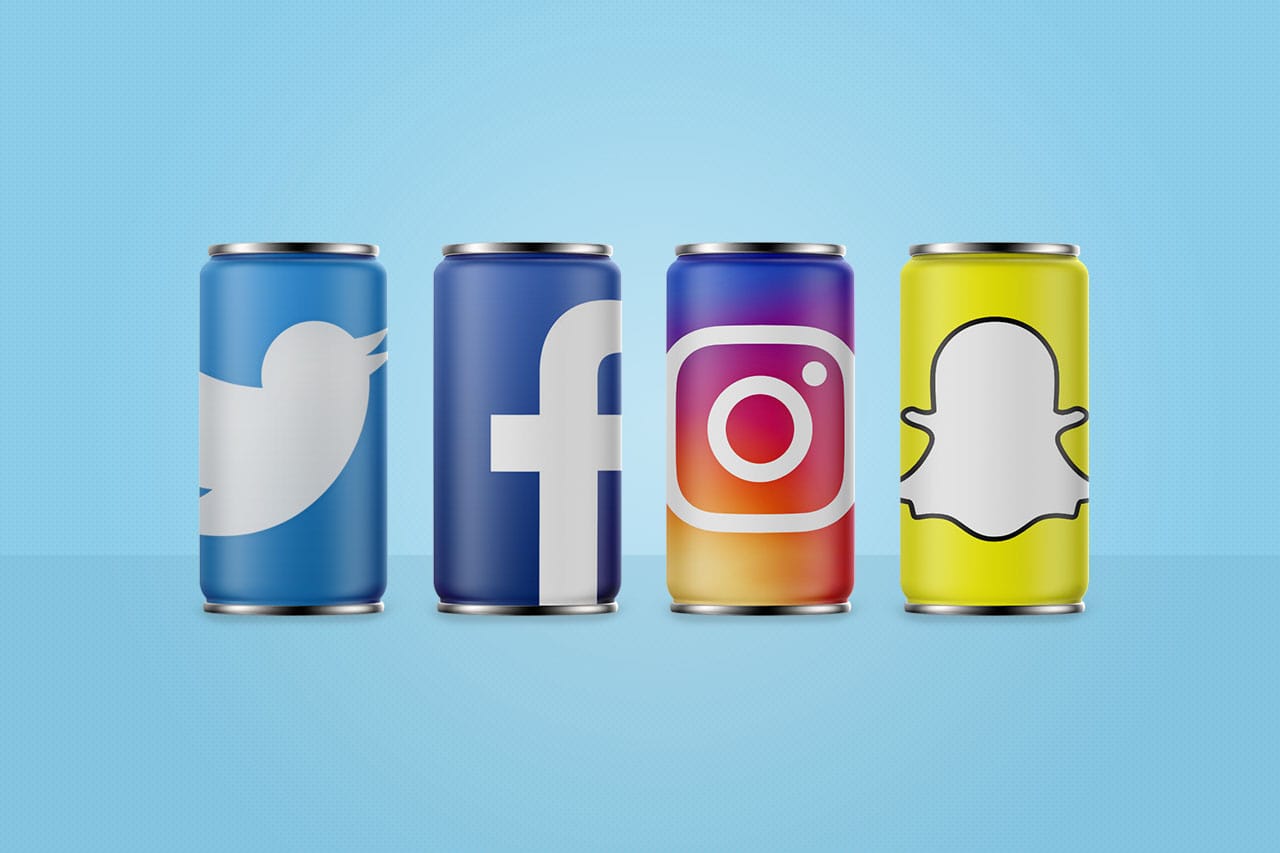 «Διαλογή»  &  Επιλογή
με  χρήση  των  μέσων  κοινωνικής   δικτύωσης
9
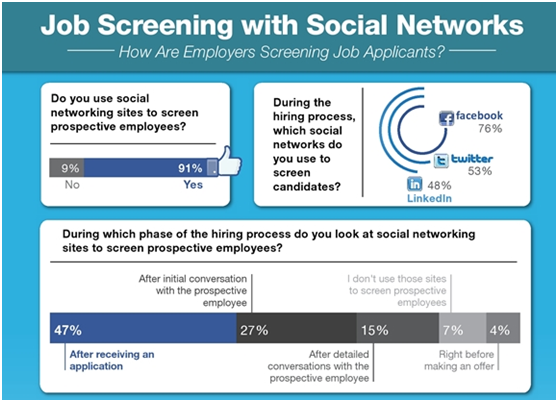 10
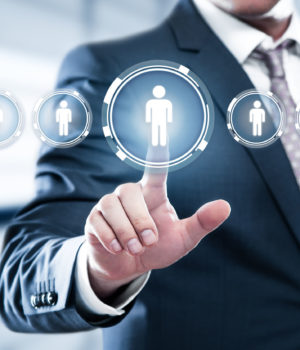 Προεπιλογή
Η προεπιλογή με τη χρήση ηλεκτρονικών μέσων πραγματοποιείται όταν:


Ο αριθμός των υποψηφίων είναι μεγάλος

Η ποιότητα των προσληφθέντων πρέπει να ενισχυθεί

Η διαδικασία κάλυψης των θέσεων πρέπει να επιταχυνθεί
11
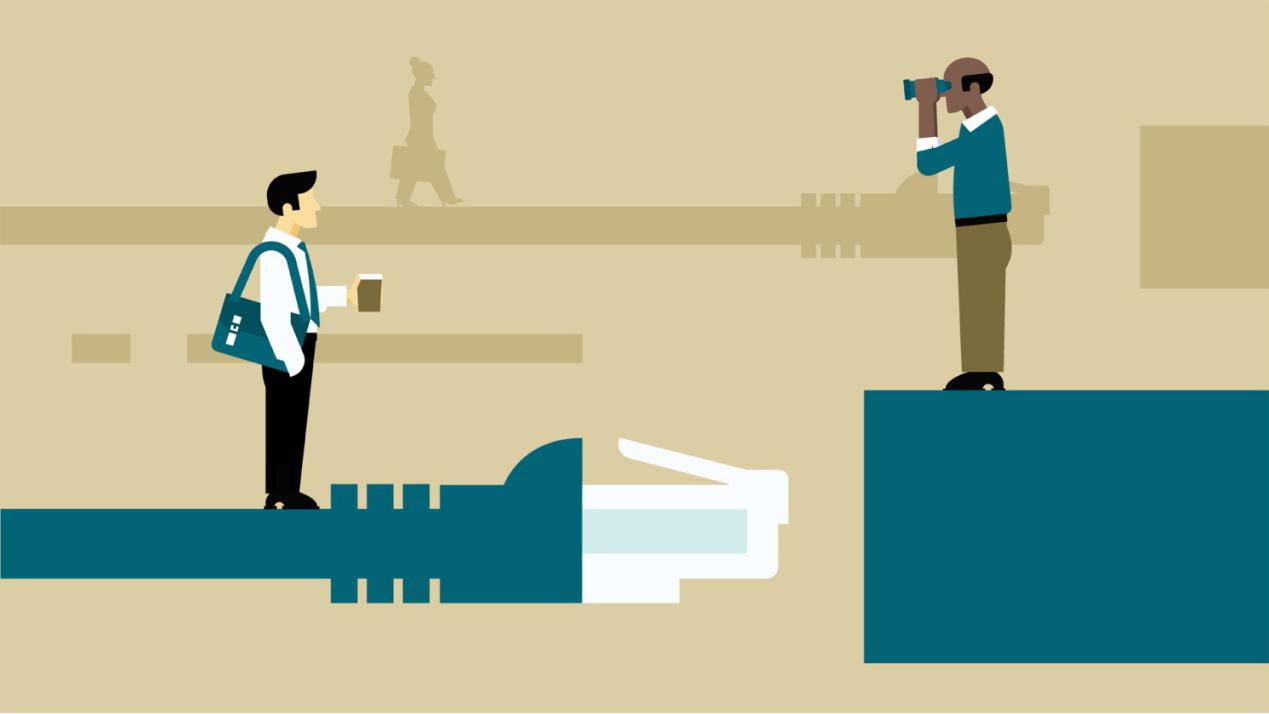 Μέθοδοι   &  εργαλεία
επιλογής
12
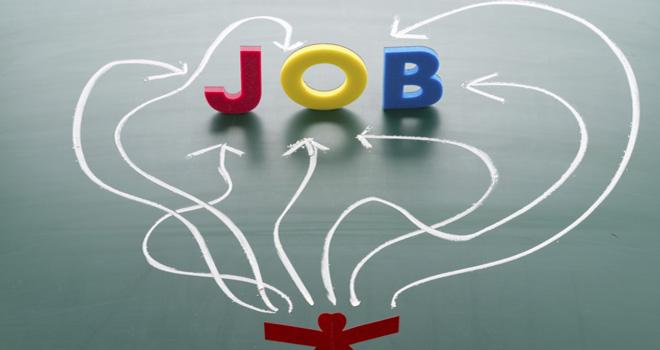 Τα εργαστήρια συντονίζονται από εξειδικευμένους συμβούλους, πραγματοποιούνται σε ομάδες περιορισμένου αριθμού ατόμων και για το χειμερινό εξάμηνο του ακαδημαϊκού έτους 2015 - 2016, αφορούν στα εξής:


1)   Στρατηγικές αναζήτησης εργασίας (Τρόποι αναζήτησης εργασίας, Βιογραφικό σημείωμα & συνοδευτική επιστολή και συνέντευξη επιλογής προσωπικού) (2 εργαστήρια τρίωρης διάρκειας)

2)   Διαχείριση άγχους στην ακαδημαϊκή και        επαγγελματική μου ζωή (1 εργαστήριο τρίωρης διάρκειας)
Εργαστήρια Συμβουλευτικής
JOBS CLUB Γραφείου Διασύνδεσης Πανεπιστημίου Πατρών
13
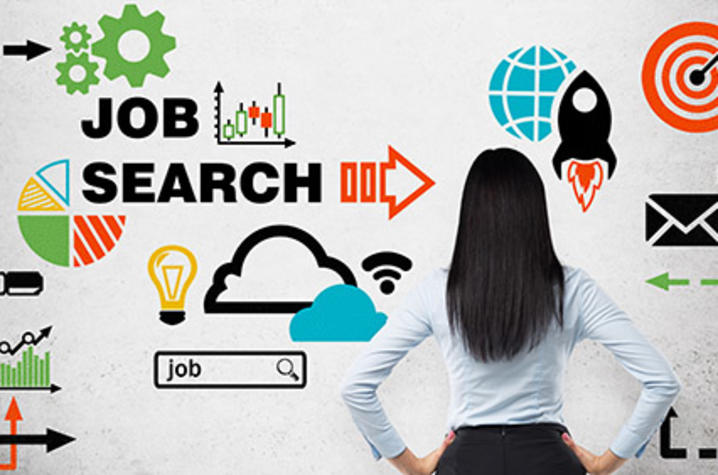 JOBS   CLUB   Γραφείου   Διασύνδεσης Πανεπιστημίου   Πατρών
3 ) Πρόγραμμα συναντήσεων:

Εργαστήριο 1. Στρατηγικές αναζήτησης εργασίας
Εργαστήριο 2. Συμπλήρωση βιογραφικού σημειώματος-Συνέντευξη επιλογής προσωπικού
Εργαστήριο 3.  Το άγχος ως εμπόδιο επίτευξης ακαδημαϊκών και επαγγελματικών στόχων
14
Μέθοδοι επιλογής
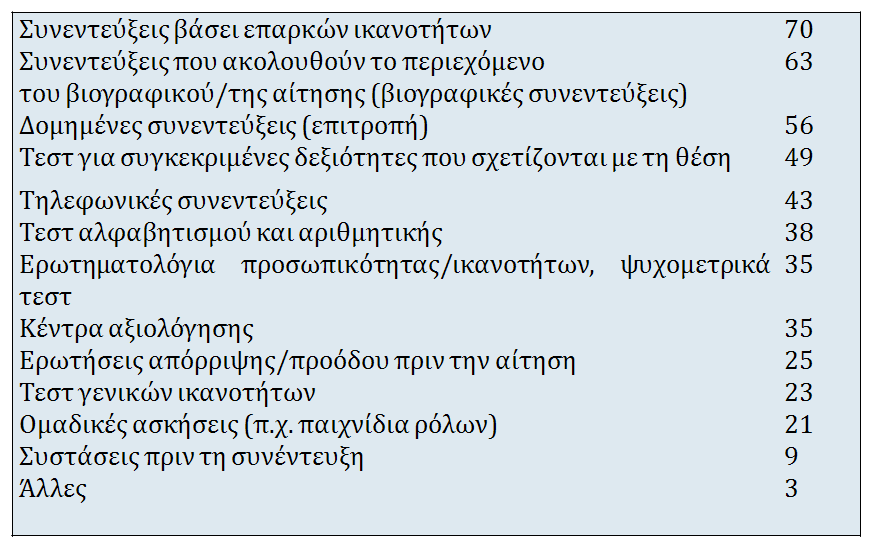 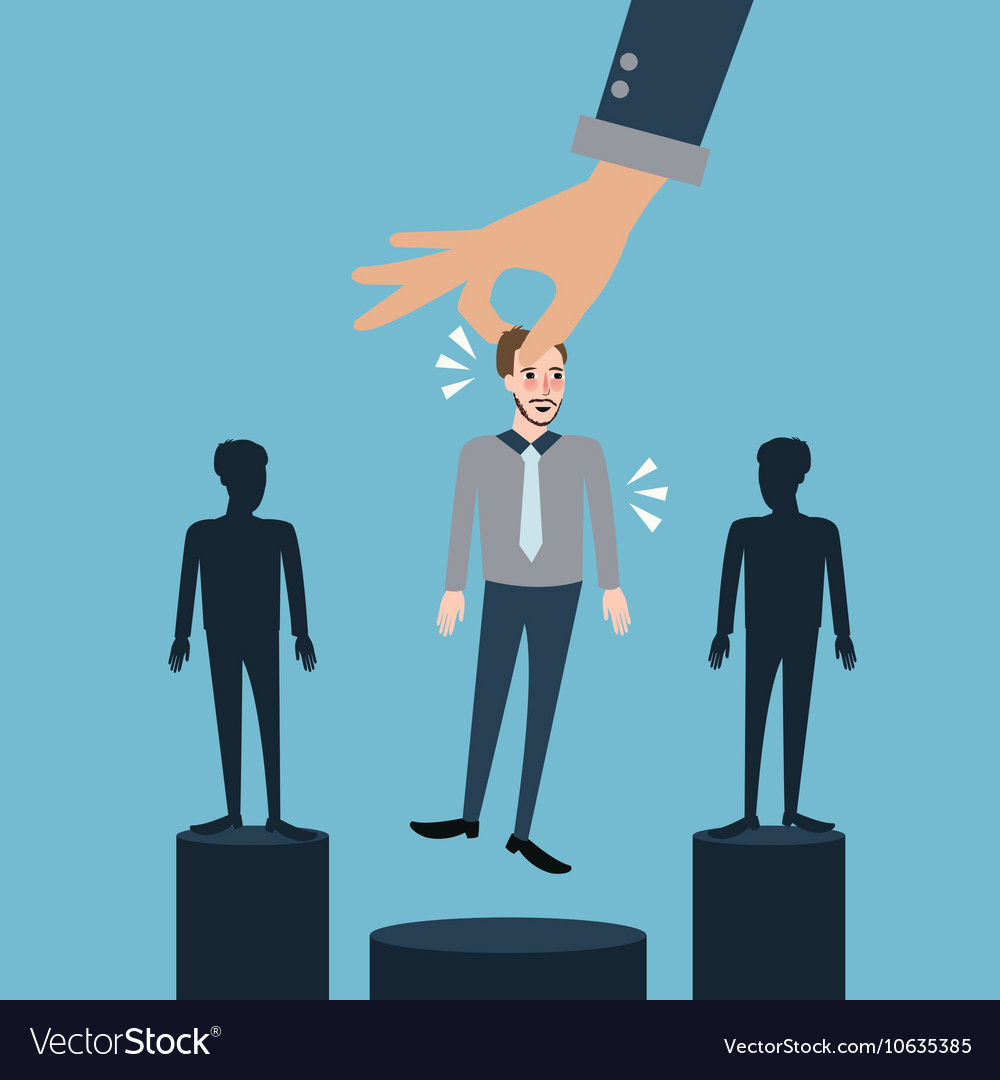 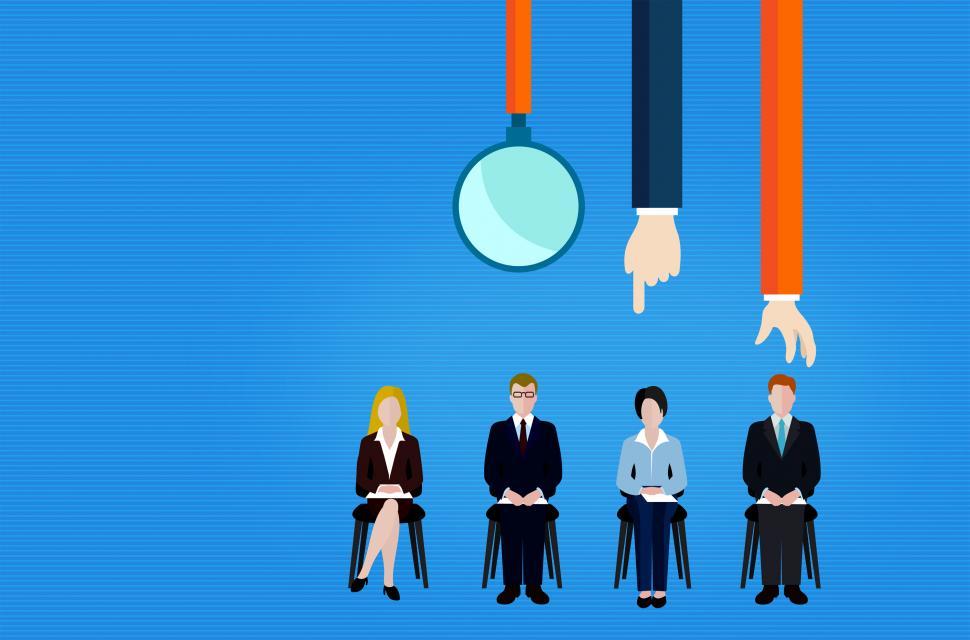 Το «κλασσικό τρίο»
Αίτηση
(Τηλεφωνική) Συνέντευξη
Συστάσεις
Κρίσιμα χαρακτηριστικά:

Αξιοπιστία: 
ο βαθμός στον οποίο μια δοκιμασία παράγει το ίδιο αποτέλεσμα κάθε φορά που επαναλαμβάνεται

Εγκυρότητα: 

ο βαθμός στον οποίο ένα εργαλείο μέτρησης μετρά αυτό που λέει ότι μετρά
16
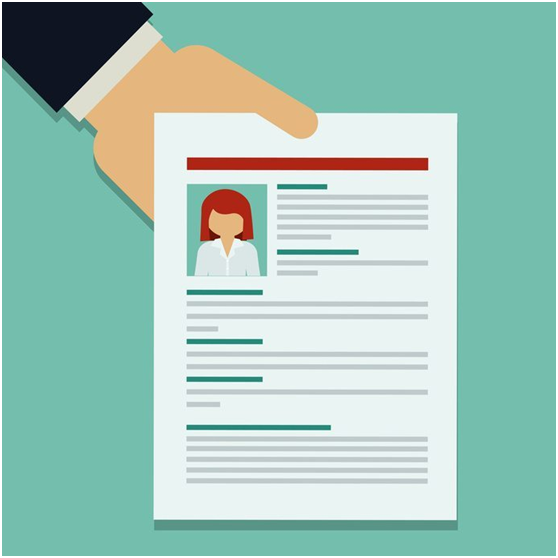 Η αίτηση παρέχει μια δομημένη βάση για τη συλλογή των πληροφοριών που ενδιαφέρουν την οργάνωση

Πληροφορίες που ενδιαφέρουν την οργάνωση μπορεί να παραληφθούν σε ένα βιογραφικό σημείωμα γιατί μπορεί να μην ευνοούν τον υποψήφιο


Όλοι οι υποψήφιοι θα συμπληρώσουν τα ίδια πεδία
Αίτηση ή/και Βιογραφικό
17
Η Χρήση των Τεστ
Ποια Τεστ Χρησιμοποιούνται στην Πράξη:
Εξετάσεις μέσω διαδικτύου

 Τεστ μέσω υπολογιστή 

Εξετάσεις μέσω διαδικτύου

Τεστ δείγματος έργου και τεστ προσομοίωσης

Δείγματα έργου

Κέντρα αξιολόγησης μάνατζερ 

Τεστ αξιολόγησης κρίσης καταστάσεων
Τεστ νοητικών ικανοτήτων 

 Τεστ κινητικών και σωματικών ικανοτήτων

 Τεστ προσωπικότητας 

 Κατάλογοι ενδιαφερόντων

 Τεστ επιτευγμάτων 

Τεστ μέσω υπολογιστή
18
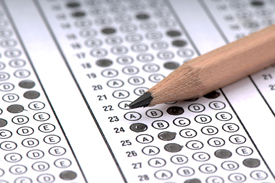 Τεστ   Ικανοτήτων   (1)
Τεστ γνωστικών ικανοτήτων: μετρούν την ικανότητα του ατόμου να σκέφτεται, τη μνήμη, τη λογική, την ικανότητα προφορικής επικοινωνίας, τη μαθηματική ικανότητα

Τεστ φυσικών ικανοτήτων: δύναμη, αντοχή, κίνηση, ταχύτητα, κ.λπ. 

Ψυχοκινητικές δοκιμασίες: συντονισμός άκρων, χεριού-ματιών, κλπ.
19
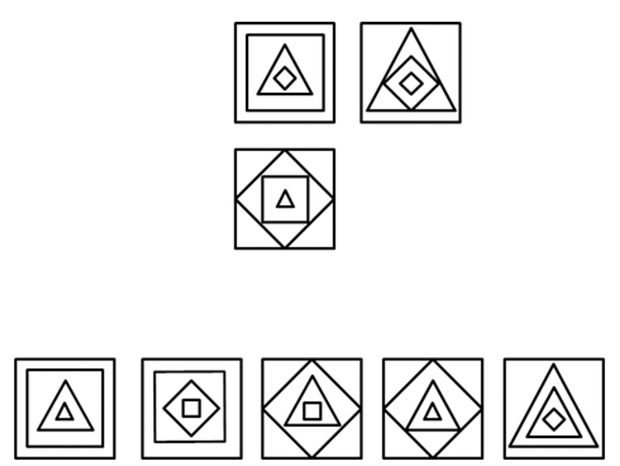 20
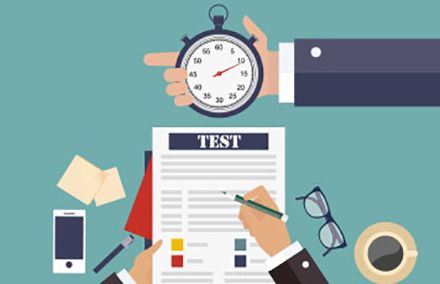 Δείγμα Έργου

Ο υποψήφιος καλείται να εκτελέσει κάποια εργασία (προσομοίωση) που έχει άμεση σχέση με τη θέση για την οποία είναι υποψήφιος 

Υψηλή εγκυρότητα, μεγάλο κόστος 

Μορφή και στόχος

Τεστ εισερχόμενων  
Ατομική ή ομαδική λήψη αποφάσεων

π.χ. να επιλύει προβλήματα, να θέτει προτεραιότητες σε ένα πλήθος εργασιών, να συνεργάζεται
Τεστ Ικανοτήτων (2)
21
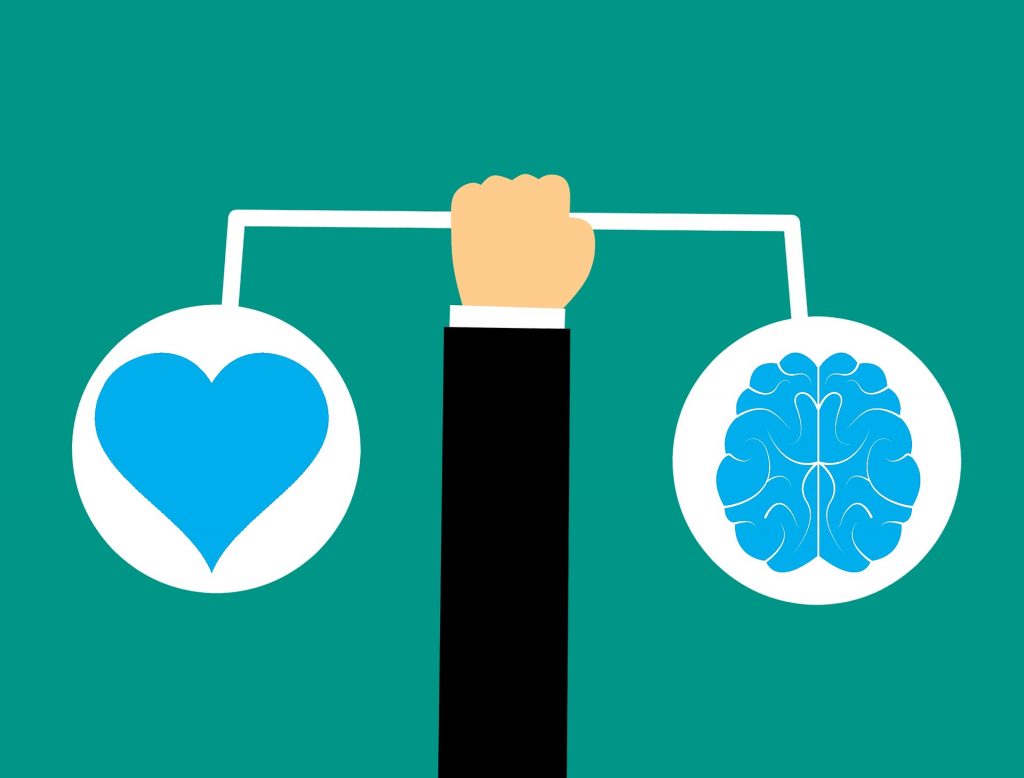 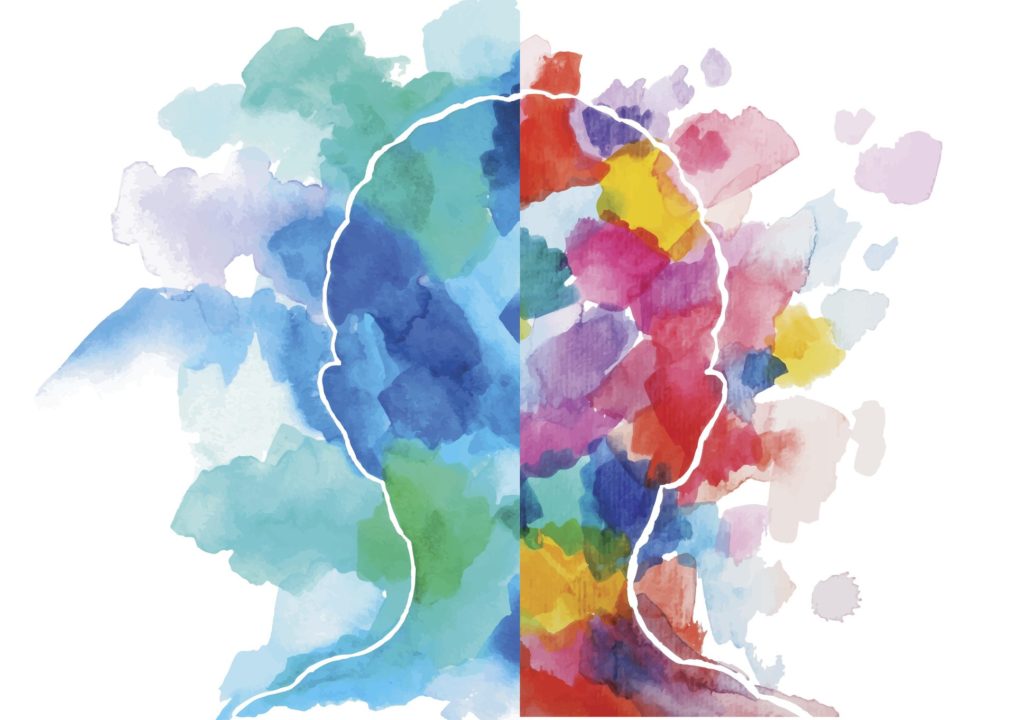 Τεστ Συναισθηματικής Νοημοσύνης
EQ: η ικανότητα αναγνώρισης και διαχείρισης των δικών μου συναισθημάτων και των άλλων 

«Μαλακές δεξιότητες» συμβάλλουν στη διαμόρφωση ποιοτικών σχέσεων στο εργασιακό περιβάλλον

Άτομα που εργάζονται αποτελεσματικά στα πλαίσια ομάδας και διαχειρίζονται καλύτερα το στρες
22
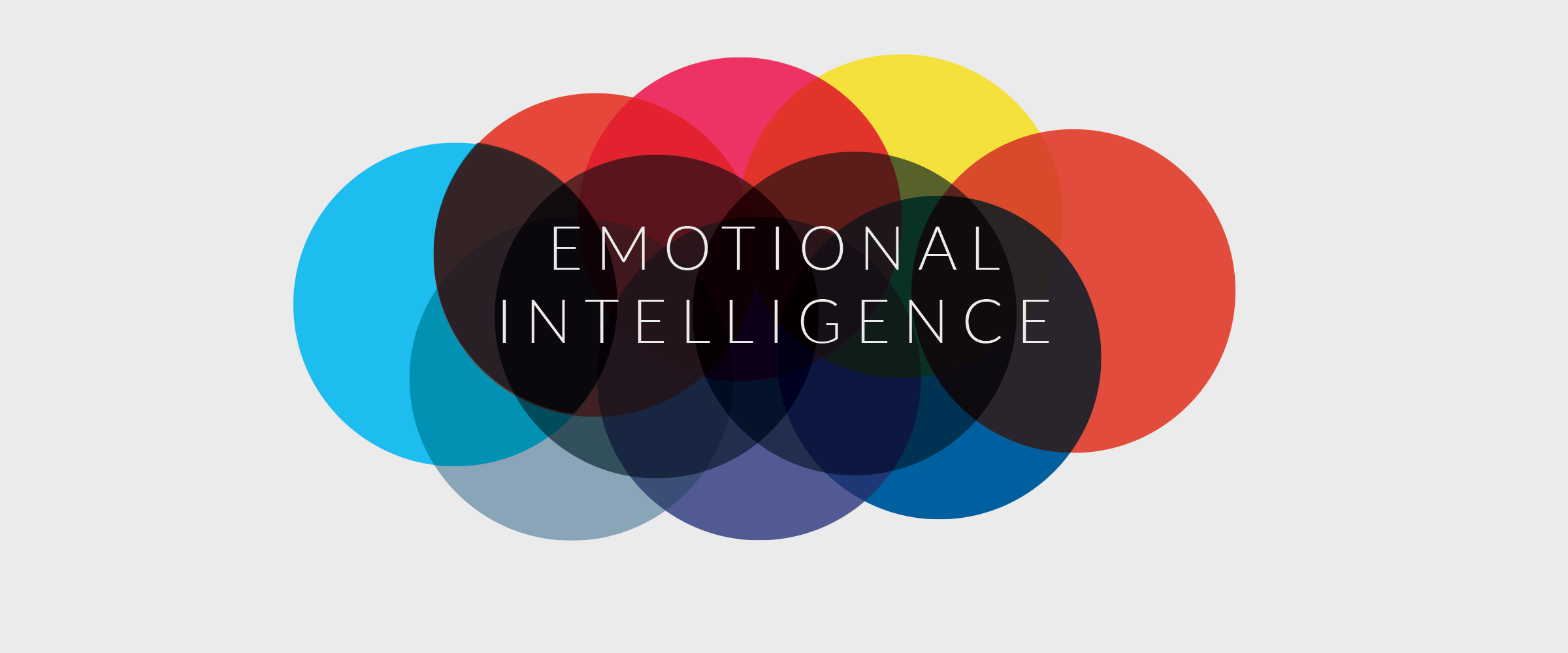 23
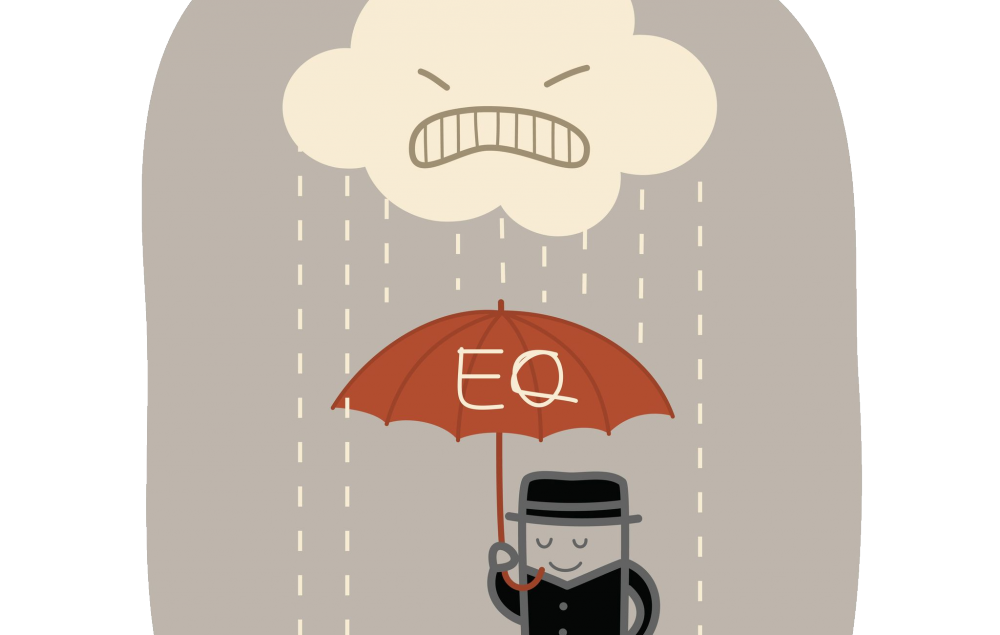 24
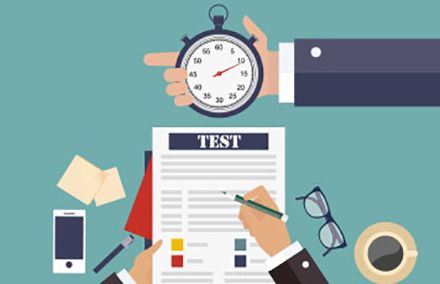 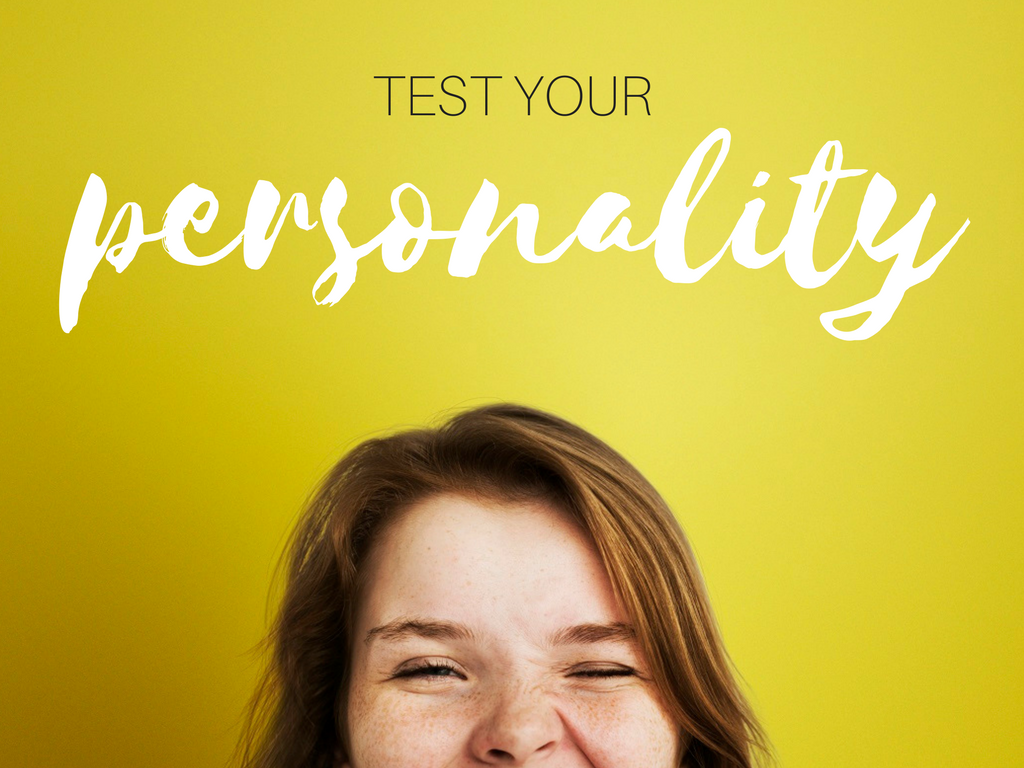 Προσωπικότητα: 
ο μοναδικός συνδυασμός ατομικών χαρακτηριστικών που επηρεάζει τον τρόπο με τον οποίο τα άτομα αλληλοεπιδρούν με το περιβάλλον εργασίας τους.

Ζητήματα εγκυρότητας:

Ανειλικρινείς – χειριστικές απαντήσεις 
Αντί των χαρακτηριστικών της προσωπικότητας, μπορεί να μετρούν δείκτες ψυχικής υγείας
Τεστ  Προσωπικότητας
25
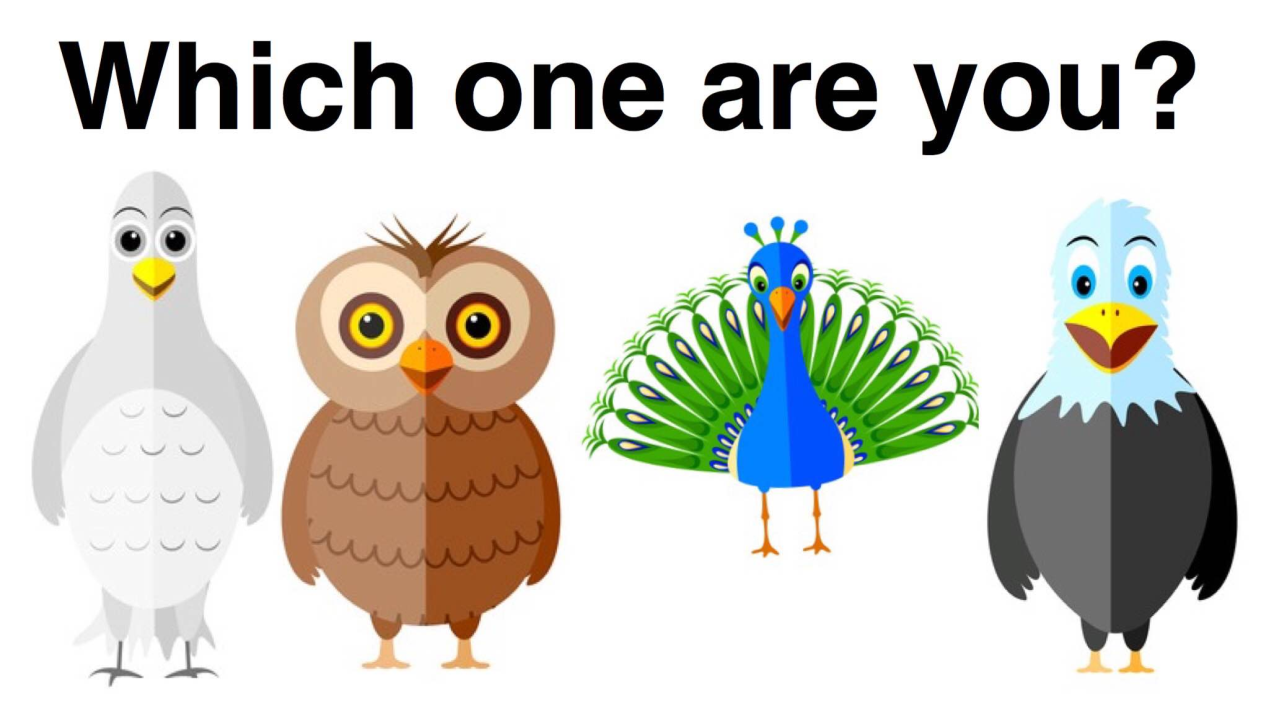 26
Κέντρα  Αξιολόγησης
Διαδικασία που περιλαμβάνει το συνδυασμό πολλών μεθόδων επιλογής, όπως:
Χρησιμοποιούνται τόσο για την επιλογή όσο και για την ανάπτυξη προσωπικού 

Διαρκούν από μία έως πολλές μέρες 

Συνήθως οργανώνονται εκτός εταιρείας

Υψηλή εγκυρότητα, πολύ μεγάλο κόστος

Χρησιμοποιούνται μόνο σε υψηλόβαθμα στελέχη
οι ομαδικές μέθοδοι

οι ασκήσεις εργασιακής εξομοίωσης 

τα ψυχολογικά τεστ

οι συνεντεύξεις
27
Οι μέθοδοι αυτές είναι καταλληλότερες για διοικητικές θέσεις και εξειδικευμένα στελέχη και συνήθως περιλαμβάνουν ομαδικές ασκήσεις επίλυσης προβλημάτων και παιχνίδια ρόλων. Προσφέρουν στοιχεία για την ικανότητα των υποψηφίων να :
How to customize this template
Ομαδικές μέθοδοι επιλογής
1
Να τα πηγαίνουν καλά με τους άλλους
Να επηρεάζουν τους υπόλοιπους και τον τρόπο που το κάνουν
2
3
Να εκφράζονται λεκτικά
Να σκέφτονται ξεκάθαρα και λογικά
4
Να επιχειρηματολογούν βάσει παλαιότερων εμπειριών και να τις εφαρμόζουν σε ένα νέο πρόβλημα
5
Να αναγνωρίζουν τον ρόλο που διαδραματίζουν σε ομαδικές συνθήκες.
6
28
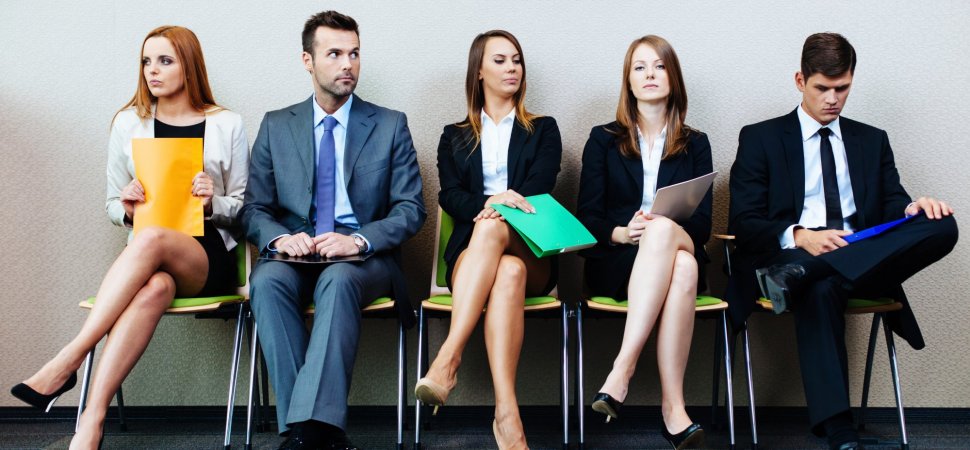 Συνεντεύξεις
29
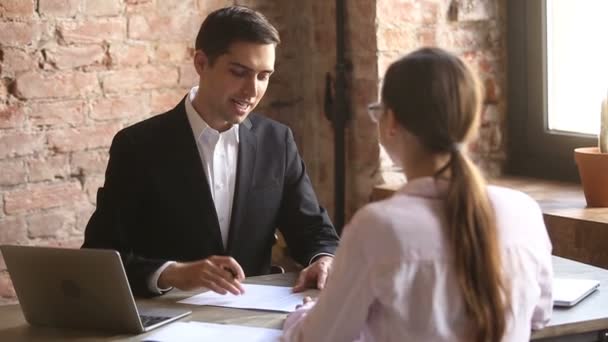 Αποτελεί το κρισιμότερο βήμα στη διαδικασία επιλογής αφού πρόκειται για μια πρόσωπο με πρόσωπο επικοινωνία για την εκτίμηση του υποψηφίου και την αποσαφήνιση πληροφοριών που περιέχονται στο βιογραφικό ή προκύπτουν από την αίτηση εργασίας και τα τεστ.

Στόχος: 

να αντλήσει πληροφορίες για τον υποψήφιο 
να προσφέρει πληροφορίες στον υποψήφιο
Συνέντευξη επιλογής
30
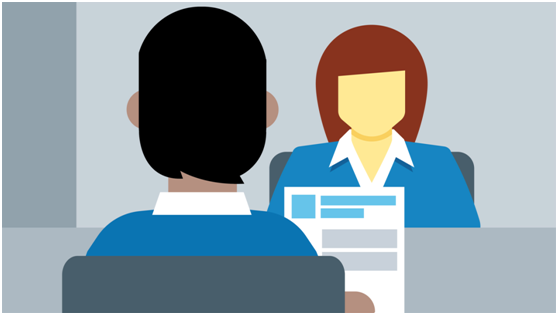 Στάδια διαδικασίας επιλογής:

Αρχική συνέντευξη – Διαγνωστική συνέντευξη


Είδη συνέντευξης:

Δομημένη
Μη δομημένη 
Συμπεριφορική
 Καταστασιακή 
Ατομική
Ομαδική
Συνέντευξη επιλογής
31
How to customize this template
Ανάπτυξη μιας σειράς ερωτήσεων βάσει της ανάλυσης και των προ απαιτούμενων της θέσης.
1
Δομημένη Συνέντευξη
2
Ίδιες ερωτήσεις σε όλους τους υποψηφίους

Εξασφαλίζει ότι θα έχουμε κοινές πληροφορίες για όλους τους υποψηφίους

Συνέπεια στον τρόπο αξιολόγησης και εφικτή η σύγκριση μεταξύ πολλών υποψηφίων
3
Ανάπτυξη  ενός αρχικού τρόπου αξιολόγησης 

Τυποποιημένο σύνολο κριτηρίων αξιολόγησης
4
Αυξημένη εγκυρότητα και αξιοπιστία
5
Έλλειψη ευελιξίας
32
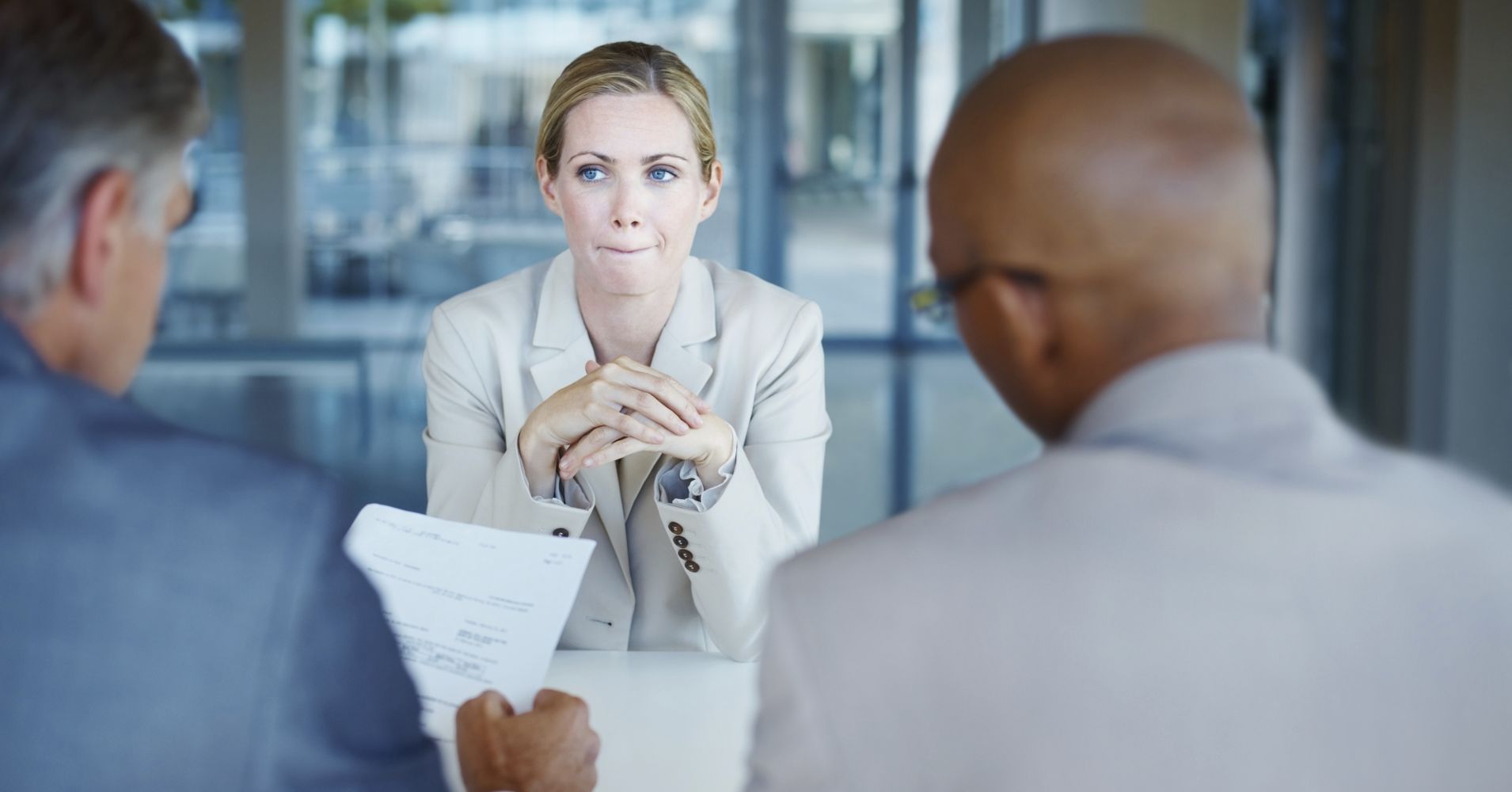 Μη  Δομημένη  Συνέντευξη
Οι ερωτήσεις διαφοροποιούνται μεταξύ των υποψηφίων
Μη δομημένη συνέντευξη
Ήμι-δομημένη συνέντευξη

Συντηρείται η φυσική ροή της συζήτησης

Έμπειρος και εκπαιδευμένος συνεντευκτής

Αξιολογεί αν το άτομο ταιριάζει με τον οργανισμό

Χαμηλή αξιοπιστία και εγκυρότητα
33
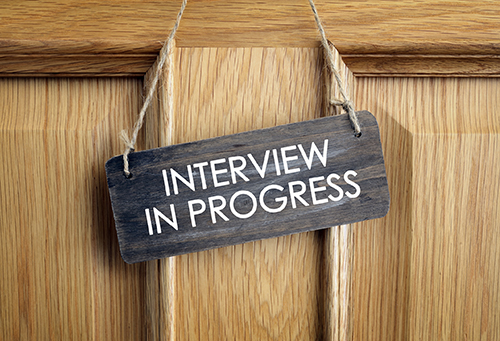 Οι υποψήφιοι δίνουν συγκεκριμένα παραδείγματα του τρόπου με τον οποίο συμπεριφέρθηκαν σε συγκεκριμένες καταστάσεις στο παρελθόν

Τύπος: «Τι έκανες όταν…»
Εξετάζουμε την παρελθούσα συμπεριφορά για να εντοπίσουμε ικανότητες ή χαρακτηριστικά προσωπικότητας 
Αξιολογείται η ερμηνευτική ικανότητα του υποψηφίου 

Παράδειγμα:

«Μπορείς να περιγράψεις μία περίπτωση όπου κατάφερες να πείσεις κάποιον να κάνει κάτι για το οποίο ήταν διστακτικός στην αρχή; Τι έκανες;»  

Στόχος:
να εντοπίσουμε συμπεριφορές που εκφράζουν τις ικανότητες άσκησης πειθούς και διαπραγμάτευσης
Συμπεριφορικές συνεντεύξεις
34
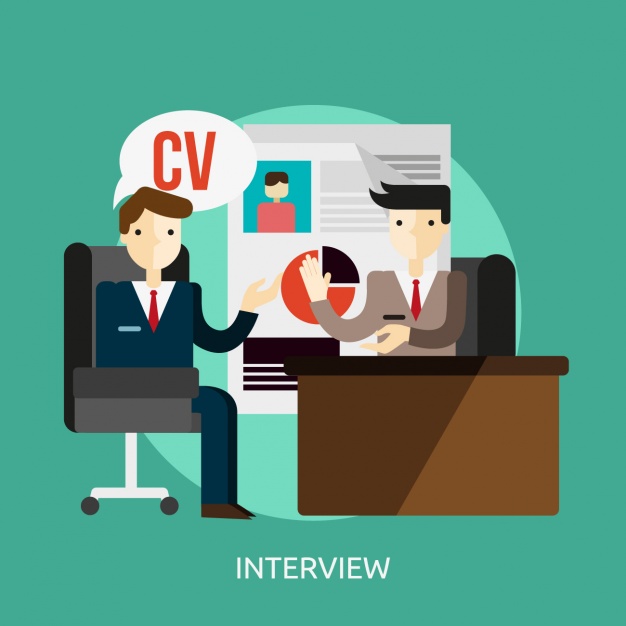 Καταστασιακή Συνέντευξη
Οι υποψήφιοι δίνουν παραδείγματα του πώς θα συμπεριφέρονταν σε υποθετικές καταστάσεις

Τύπος: «Τι θα έκανες αν…»

Παράδειγμα: 

«Ετοιμάζεσαι να φύγεις για διακοπές με την οικογένειά σου και καθώς βάζεις τα πράγματα στο αυτοκίνητό σου θυμάσαι ότι είχες υποσχεθεί πως σήμερα θα συναντούσες έναν πελάτη. Τι κάνεις;» 

Ρωτάμε για την πρόθεση κάποιου ώστε να εξάγουμε υποθέσεις για τη μελλοντική συμπεριφορά
35
Παραδείγματα ερωτήσεων σε καταστασιακή συνέντευξη βασισμένων στην εμπειρία & προσανατολισμένων στο μέλλον
Συγκεκριμένο παράδειγμα καταστασιακής συνέντευξης
Είσαι διευθυντής/ντρια παραγωγής. Ενημερώνεσαι από τον επόπτη ότι λόγω βλάβης στο λέβητα θέρμανσης στο χώρο ραφής των υφασμάτων κάνει πολύ κρύο και οι εργάτριες διαμαρτύρονται. Τι κάνεις;
Φτωχή απάντηση
Σταματώ αμέσως τη γραμμή παραγωγής – στέλνω τους εργάτες σπίτι τους – τηλεφωνώ στο γενικό διευθυντή στο κινητό του για να τον συμβουλευτώ

 
Ικανοποιητική απάντηση
Ζητώ από τους εργάτες να σταματήσουν αμέσως – Φωνάζω τον τεχνικό να επιδιορθώσει το λέβητα θέρμανσης – στέλνω SMS στη γενική διευθύντρια ζητώντας της να επικοινωνήσει μαζί μου μόλις τελειώσει το γκολφ
Εξαιρετική απάντηση
Ζητώ από τους εργαζόμενους να συνεχίσουν να δουλεύουν και κανονίζω την άμεση τοποθέτηση φορητών μέσων θέρμανσης και τους παρέχω ποτά – Κανονίζω μία συνάντηση αργότερα για να επαναξιολογήσουμε την κατάσταση – καταγράφω τις ενέργειές μου και αφήνω μήνυμα στο γραφείο του διευθυντή για να το συζητήσουμε όταν επιστρέψει στο γραφείο
37
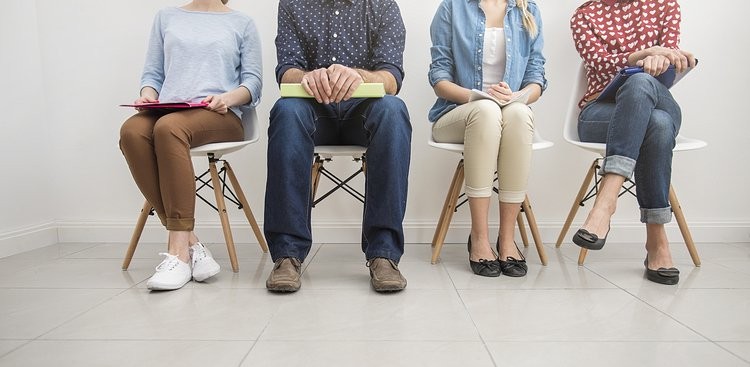 Πολλοί υποψήφιοι συμμετέχουν σε μία συνέντευξη ταυτόχρονα
Ανάδειξη χαρακτηριστικών όπως η κοινωνικότητα, ομαδικότητα
Μείωση «ποιότητας» απαντήσεων άρα και πληροφορίας


Μείωση κόστους & χρόνου

Έμπειρος & εκπαιδευμένος συνεντευκτής 


Μείωση αριθμού υποψηφίων
Κατάλληλο εργαλείο για τον αποκλεισμό υποψηφίων στα πλαίσια της αρχικής διαλογής
Ομαδική συνέντευξη
38
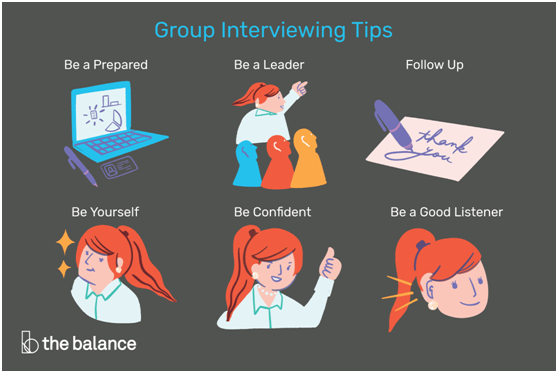 39
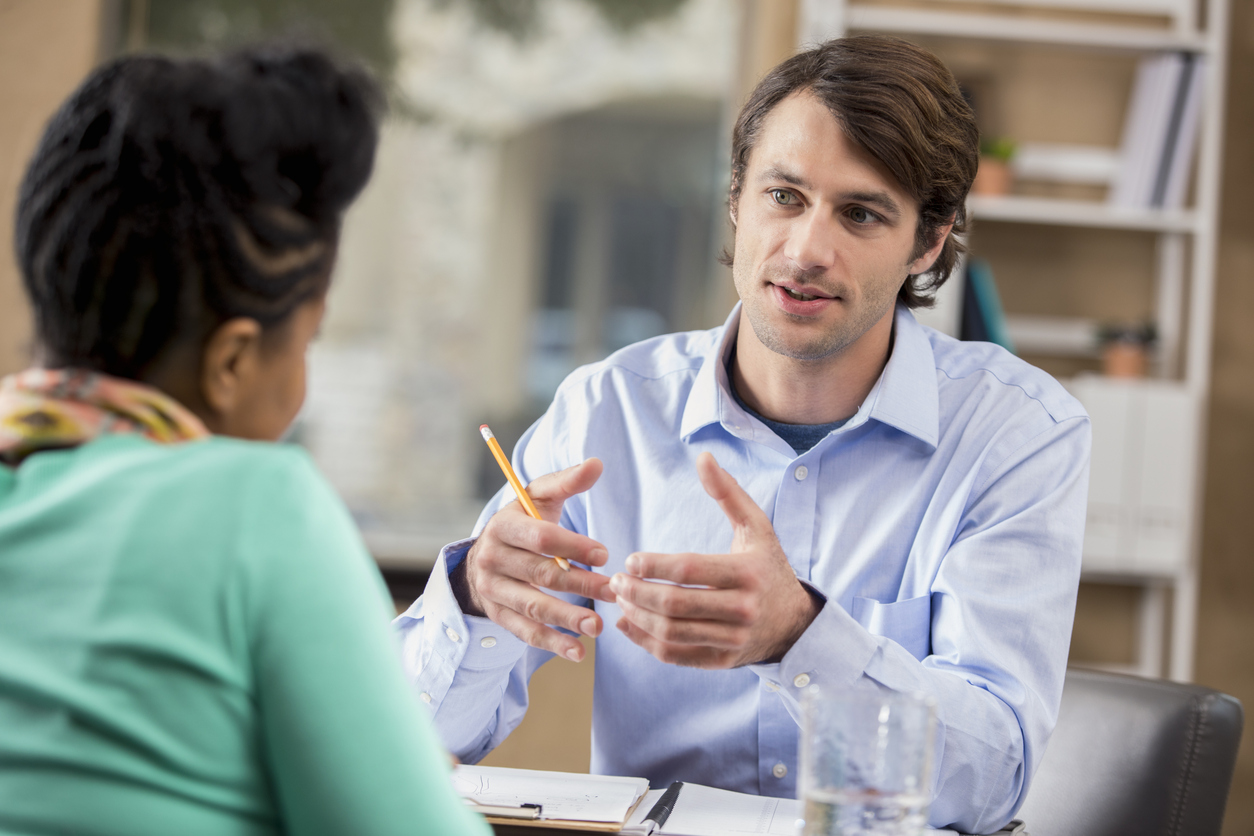 Οδηγίες για τη Διεξαγωγή Μιας Συνέντευξης
Σχεδιασμός 

Δομή 

Κλίμα εμπιστοσύνης 

Ερωτήσεις

Τι δεν πρέπει να ρωτάτε 

Ολοκλήρωση 

Επισκόπηση
40
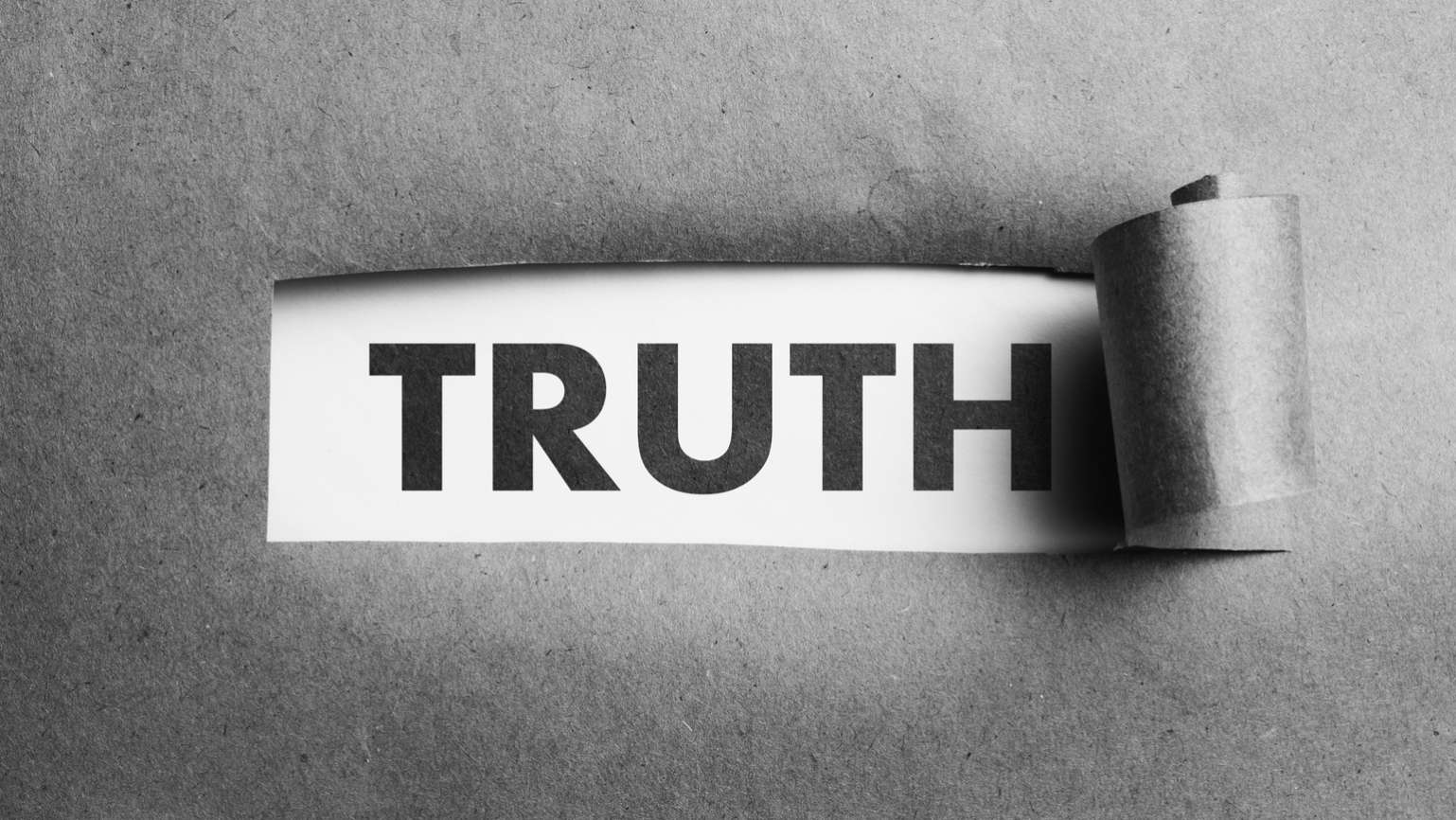 Έλεγχος Συστάσεων & Προσωπικών Στοιχείων

Τι πρέπει να επαληθεύετε 
Έλεγχος υποψηφίων στα μέσα κοινωνικής δικτύωσης 
Χρήση ειδικών υπηρεσιών συλλογής πληροφοριών για τους υποψηφίους 
Η αποτελεσματικότητα του ελέγχου συστάσεων 


Έλεγχος Ειλικρίνειας

Τεστ ψεύδους 
Τεστ ειλικρίνειας 
Γραφολογία
Οδηγίες για τη Διεξαγωγή
Μιας  Συνέντευξης
41
Προετοιμασία Υποψήφιου
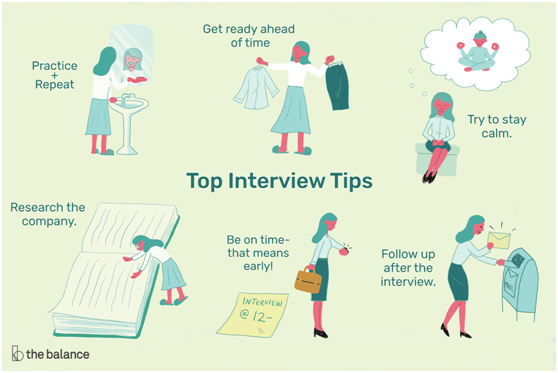 42
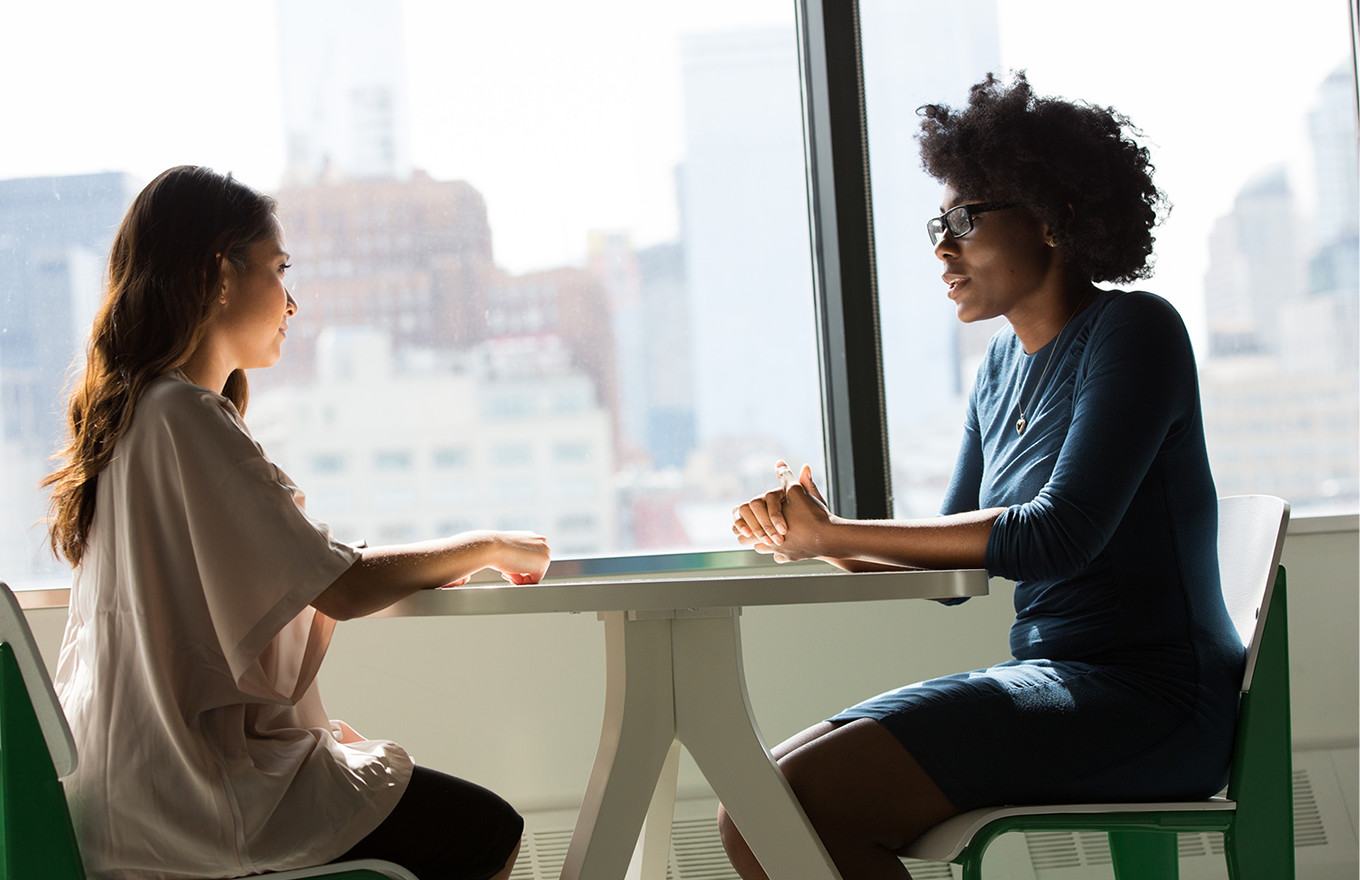 Ερωτήσεις συνεντεύξεων
43
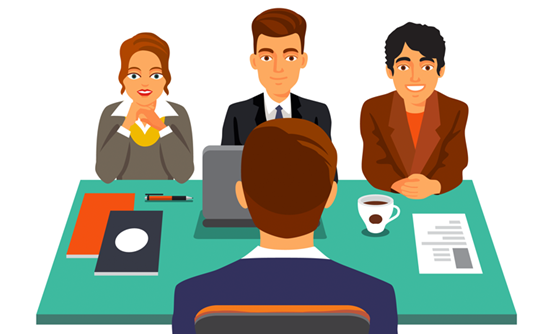 Ανοιχτές ερωτήσεις

Μίλησέ μου για τον εαυτό σου.
Πως έμαθες για την εταιρεία; 
Τι άλλο θα ήθελες να μάθεις; Θα ήθελες να συζητήσεις κάτι άλλο; 
Έχεις κάποιες ερωτήσεις;


Ερωτήσεις έντασης

Δεδομένου του ιστορικού σου, δεν φαίνεται ότι έχεις τα προσόντα για αυτή τη θέση 
Τα άτομα με το δικό σου προφίλ δεν φαίνεται να πετυχαίνουν στην εταιρεία μας. Γιατί πιστεύεις ότι εσύ θα πετύχεις; 
Προσλαμβάνουμε μόνο τους καλύτερους. Τι σε κάνει να πιστεύεις ότι θα ανταπεξέλθεις; 
Νομίζω ότι κάνεις λάθος (σε οτιδήποτε αναφέρει το άτομο)
Ερωτήσεις συνεντεύξεων
44
Ερωτήσεις συνεντεύξεων
Ερωτήσεις γνώσεων
Συνηθισμένες Ερωτήσεις συνεντεύξεων
Πως υπολογίζουμε την απόδοση των επενδύσεων; 

Πως θα αξιολογούσες το μέλλον της εταιρείας δεδομένων των συνθηκών; 

Ποια είναι η σωστή διαδικασία καθορισμού της κατάλληλης θερμοκρασίας...;
Προθυμία των εργαζομένων 
«Σε κάποιες περιόδους είμαστε ιδιαίτερα απασχολημένοι, πώς θα αισθανόσουν αν θα έπρεπε να δουλέψεις υπερωρίες;»

Ερωτήσεις ευθυγράμμισης 
«Τι είδους άτομο πιστεύεις ότι θα μπορούσε να πετύχει στην εταιρεία μας; Εσύ θα μπορούσες;»
«Η δουλειά απαιτεί δυναμισμό. Είσαι δυναμικός/η;» 
«Ποια είναι τα δυνατά και αδύνατα σημεία σου;»
45
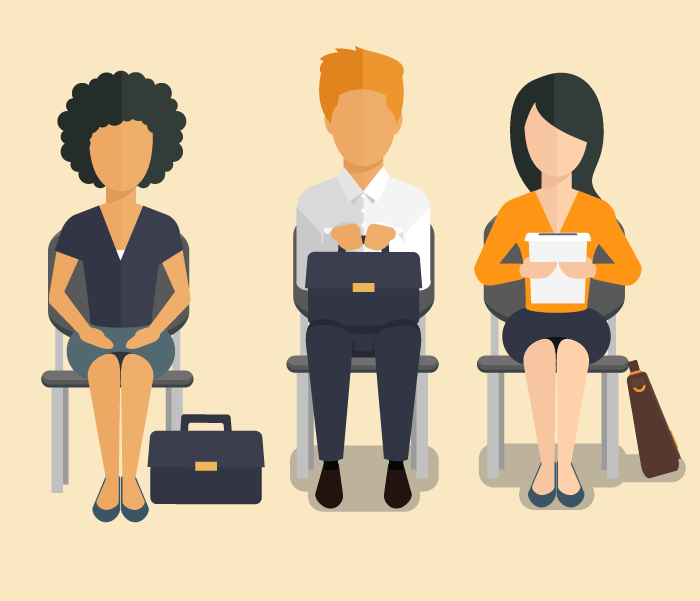 Προβλήματα:
«Πως θα αντιμετώπιζες ένα άτομο που φαινόταν ότι ήταν δημιουργικό αλλά δεν φαίνεται να μπορεί να μετατρέψει αυτή του την ικανότητα σε αποτελέσματα;»
 «Πως θα αντιμετώπιζες έναν προμηθευτή που καθυστέρησε την παράδοση της παραγγελίας;» 

Σύγκριση:
 «Θα προτιμούσες να δουλεύεις σε ένα περιβάλλον όπου οι προθεσμίες ορίζονται ή σε ένα όπου εσύ θα ορίζεις τις δικές σου προθεσμίες;»
 

Αξιολόγηση της απόδοσης στο μέλλον:
«Αν σε προσλάβουμε ως διευθυντή παραγωγής, και ξανασυναντηθούμε σε ένα χρόνο από τώρα, ποια θα μας έλεγες ότι ήταν η πιο δύσκολη πρόκληση που αντιμετώπισες;»
Ερωτήσεις
για συγκεκριμένες καταστάσεις
46
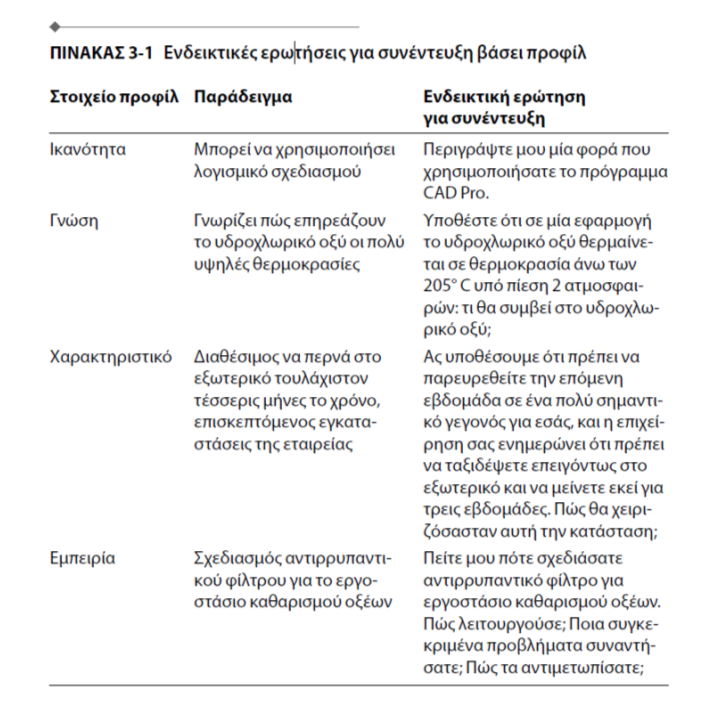 47
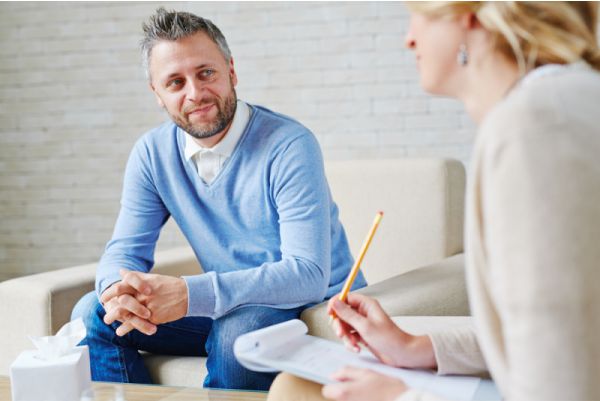 Θα πρέπει να αποφεύγονται ερωτήσεις:
Που απαντώνται με ναι/όχι

Που είναι προφανείς 

Που δεν είναι πιθανό να απαντηθούν ειλικρινώς

Που είναι κατευθυντικές 

Που είναι νομικά ή ηθικά απαράδεκτες

Που δεν σχετίζονται με τη δουλειά
48
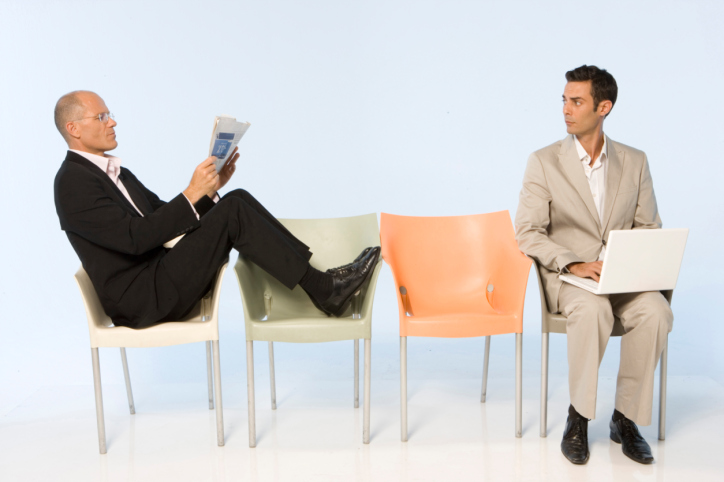 Συνηθισμένα  Προβλήματα  στις   Συνεντεύξεις
49
Συνήθη Λάθη στις Συνεντεύξεις
Μη λεκτική συμπεριφορά 

Ελκυστικότητα 

Φυλή 

Κολακεία 

Επιπτώσεις 

Υποψήφιοι με αναπηρίες
Βιαστικές κρίσεις 

Έμφαση στις αρνητικές πληροφορίες 

Άγνοια των απαιτήσεων της θέσης εργασίας 

Πίεση για προσλήψεις 

Σφάλμα της σειράς (αντίθεσης) των υποψηφίων
50
How to customize this template
Διακρίσεις και Μεροληψία
Διακρίσεις 


Αποφυγή άσχετων με την εργασία ερωτήσεων

 
 
Μεροληπτικές διαστρεβλώσεις


«Όμοιος με εμένα» 

Μεροληψίες για τη φύση της εργασίας, αντιλήψεις για τα χαρακτηριστικά του ιδανικού υποψηφίου 

Επίδραση των αρχικών/τελευταίων εντυπώσεων 

Η επίδραση του φωτοστέφανου 

Επίπεδο του προηγούμενου υποψηφίου

Προκαταλήψεις και Εμφάνιση (τατουάζ, piercing, κλπ.)
51
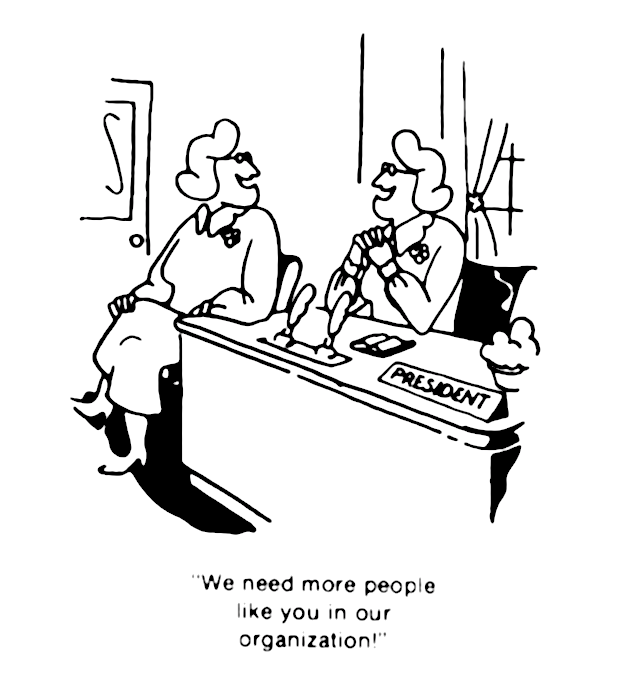 52
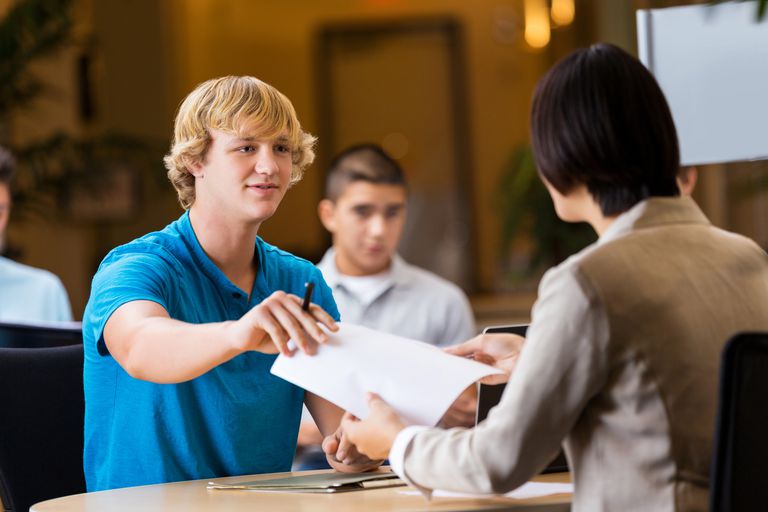 Δομημένες συνεντεύξεις και κοινές ερωτήσεις

Χρησιμοποιούμε δύο συνεντευκτές  
Ο ένας θέτει τις ερωτήσεις και ο άλλος ακούει τον υποψήφιο
Αναθέτουμε την αξιολόγηση μιας δεξιότητας ανά συνεντευκτή 

Ρωτάμε διαρκώς «με ποιον τρόπο» και «γιατί» 
 
Ζητάμε συγκεκριμένα παραδείγματα χρήσης μιας συγκεκριμένης δεξιότητας

Κρατάμε λεπτομερείς σημειώσεις
 
Αξιολογούμε αμέσως τον υποψήφιο
Προτάσεις
επίλυσης προβλημάτων
53
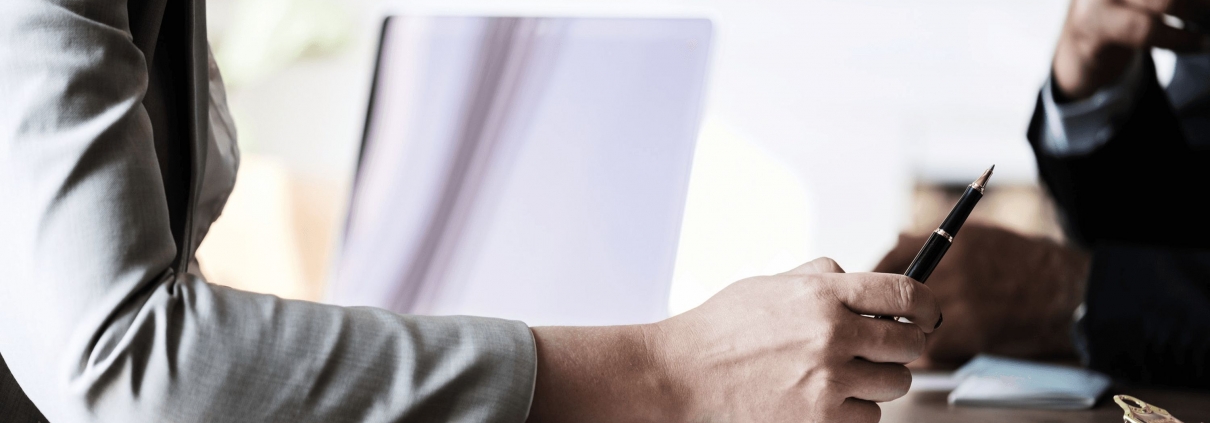 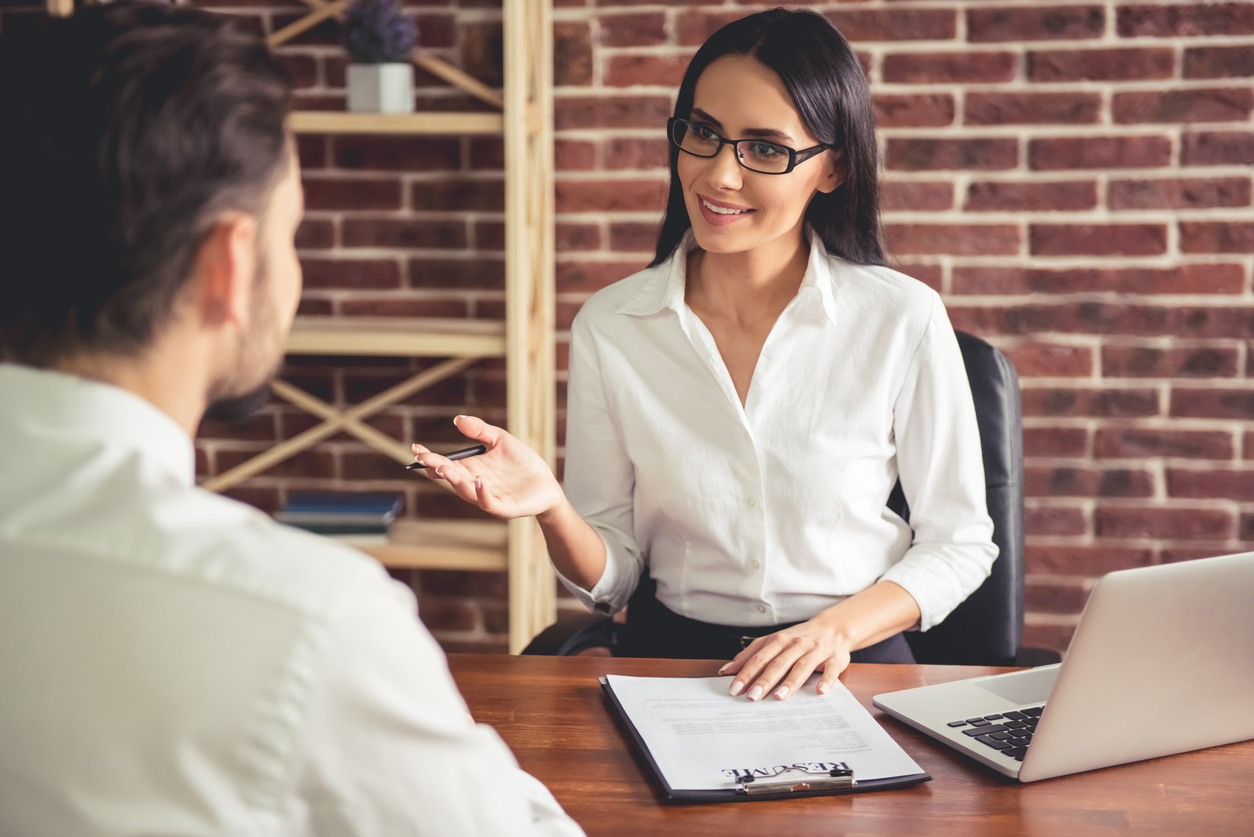 Σχεδιασμός   συνεντεύξεων
54
Σχεδιασμός συνεντεύξεων
Ερωτήσεις

Οι ερωτήσεις πρέπει να είναι σχετικές με την εργασία
Οι ερωτήσεις πρέπει να βασίζονται στην ανάλυση της θέσης εργασίας

 Δομή συνεντεύξεων

Κάνουμε τις ίδιες ερωτήσεις σε κάθε υποψήφιο 
Επιτρέπουμε ερωτήσεις από τους υποψηφίους μόνο μετά το τέλος της συνέντευξης
Αξιολόγηση απαντήσεων

Αξιολογούμε την κάθε απάντηση χρησιμοποιώντας κλίμακες
Οι κλίμακες αξιολόγησης πρέπει να είναι λεπτομερείς
 
Συνεντευκτές 
Εκπαιδεύουμε τους συνεντευκτές 
Χρησιμοποιούμε τους ίδιους συνεντευκτές για όλους τους υποψηφίους
Χρησιμοποιούμε πολλούς συνεντευκτές, όπου αυτό είναι εφικτό
55
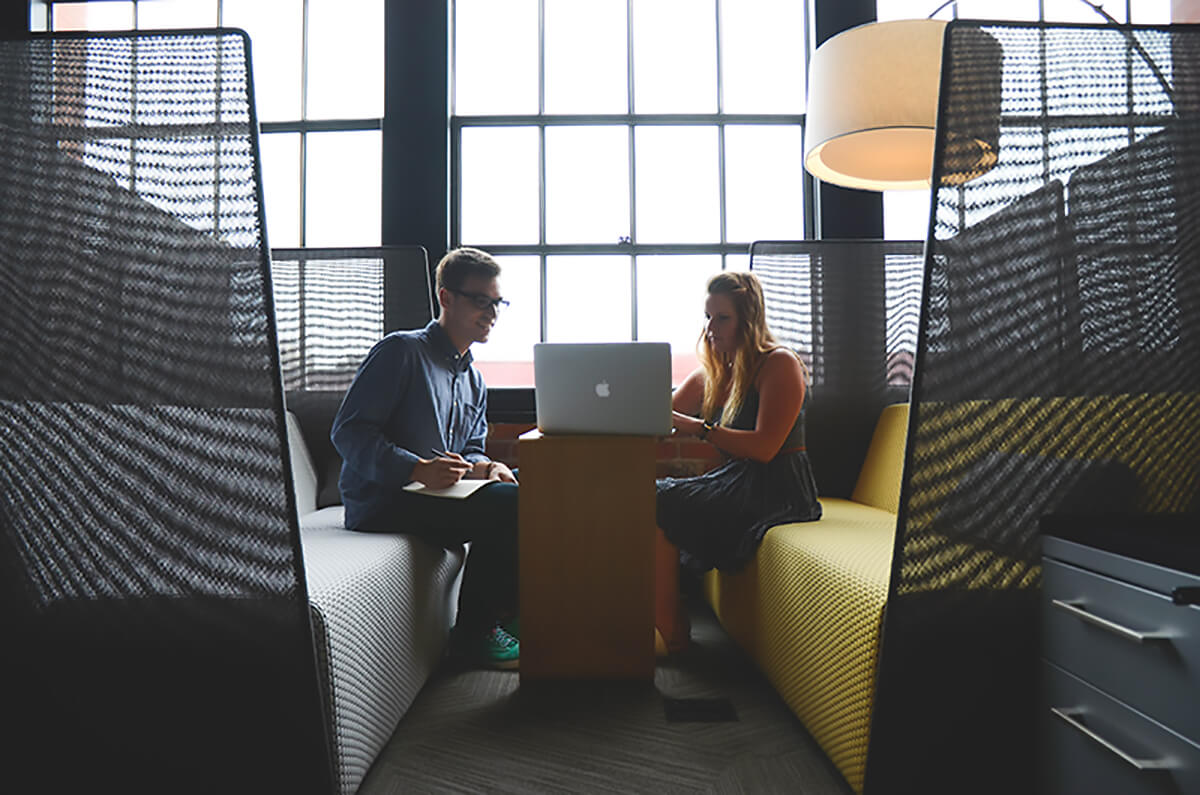 Κριτήρια   επιλογής   υποψηφίων
Διαμορφώνουμε τα κριτήρια επιλογής του κατάλληλου υποψηφίου βάσει των πληροφοριών από: 
Ανάλυση θέσης εργασίας 
Προδιαγραφή θέσης εργασίας 

Καταγράφουμε τα κριτήρια που θεωρούμε αναγκαία ή/και επιθυμητά
 
Καταγράφουμε τις πληροφορίες που συλλέγουμε για κάθε υποψήφιο
Απαντήσεις, μη λεκτική επικοινωνία, προσωπικότητας, γνώσεις κλπ.
56
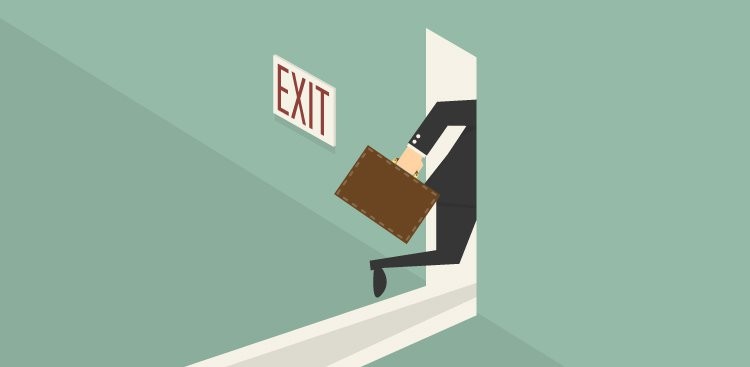 Έγγραφη ενημέρωση όλων των υποψηφίων 
Ιδανικά: παροχή feedback 


Συντελεί στη: 
Βελτίωση της εικόνας της εταιρείας στην αγορά εργασίας 
Διατήρηση του ενδιαφέροντος των υποψηφίων για μελλοντικές θέσεις 


Διαχείριση (τήρηση ή διαγραφή) προσωπικών δεδομένων
Αντιμετώπιση απορριφθέντων
57
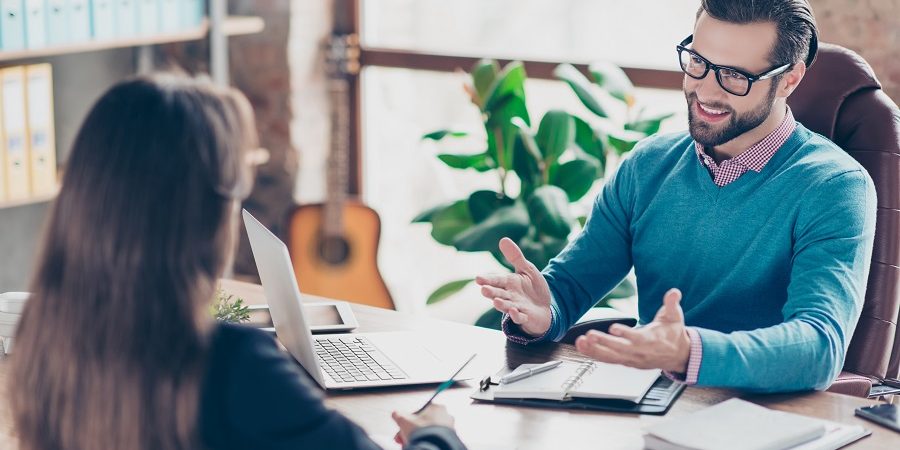 Προϋποθέσεις
επιτυχημένης    συνέντευξης
58
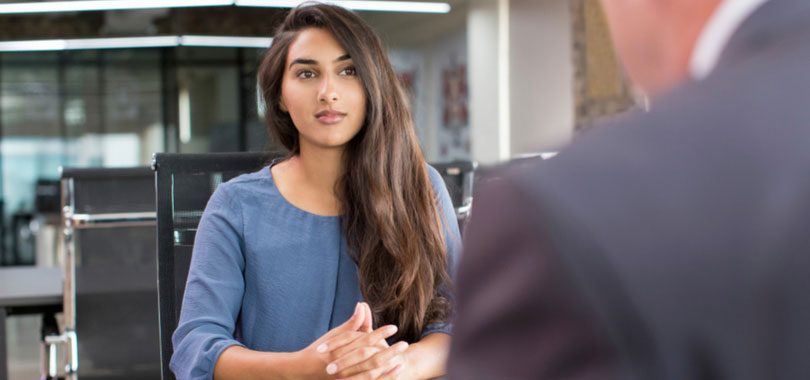 Τα άτομα γνωρίζουν την εταιρεία 

Έχουν συγκεκριμένους στόχους καριέρας και γνωρίζουν πως να «ταιριάξουν» με την επιχείρηση

Υποβάλλουν εύστοχες ερωτήσεις, γνωρίζουν τι να ρωτήσουν 

Είναι κοινωνικά επιδέξιοι, δημιουργούν σχέση, είναι εκφραστικοί

Μπορούν να εκφράσουν τις ιδέες τους, μιλούν με ευφράδεια, ανταποκρίνονται στις δύσκολες ερωτήσεις
Υποψήφιοι
59
How to customize this template
Συνεντευκτής
1
Είναι καλά προετοιμασμένος
Παρέχει και συγκεντρώνει πληροφορίες
2
Παρέχει τις ίδιες πληροφορίες και θέτει τις ίδιες ερωτήσεις σε όλους
3
Κάνει τους υποψηφίους να αισθάνονται άνετα - απλές ερωτήσεις στην αρχή με αργό ρυθμό
4
Θέτει ξεκάθαρες και εστιασμένες ερωτήσεις – δεν αφήνει τον υποψήφιο να πλατειάζει – εξασφαλίζει ότι κάθε ερώτηση που τίθεται, απαντάται
5
6
Δεν υποβάλει ερωτήσεις που προκαλούν διακρίσεις
Δεν υποβάλλει ερωτήσεις που δεν σχετίζονται με τις γνώσεις, δεξιότητες και ικανότητες των υποψηφίων
7
8
Ακούει προσεκτικά και παρατηρεί τους υποψηφίους
60